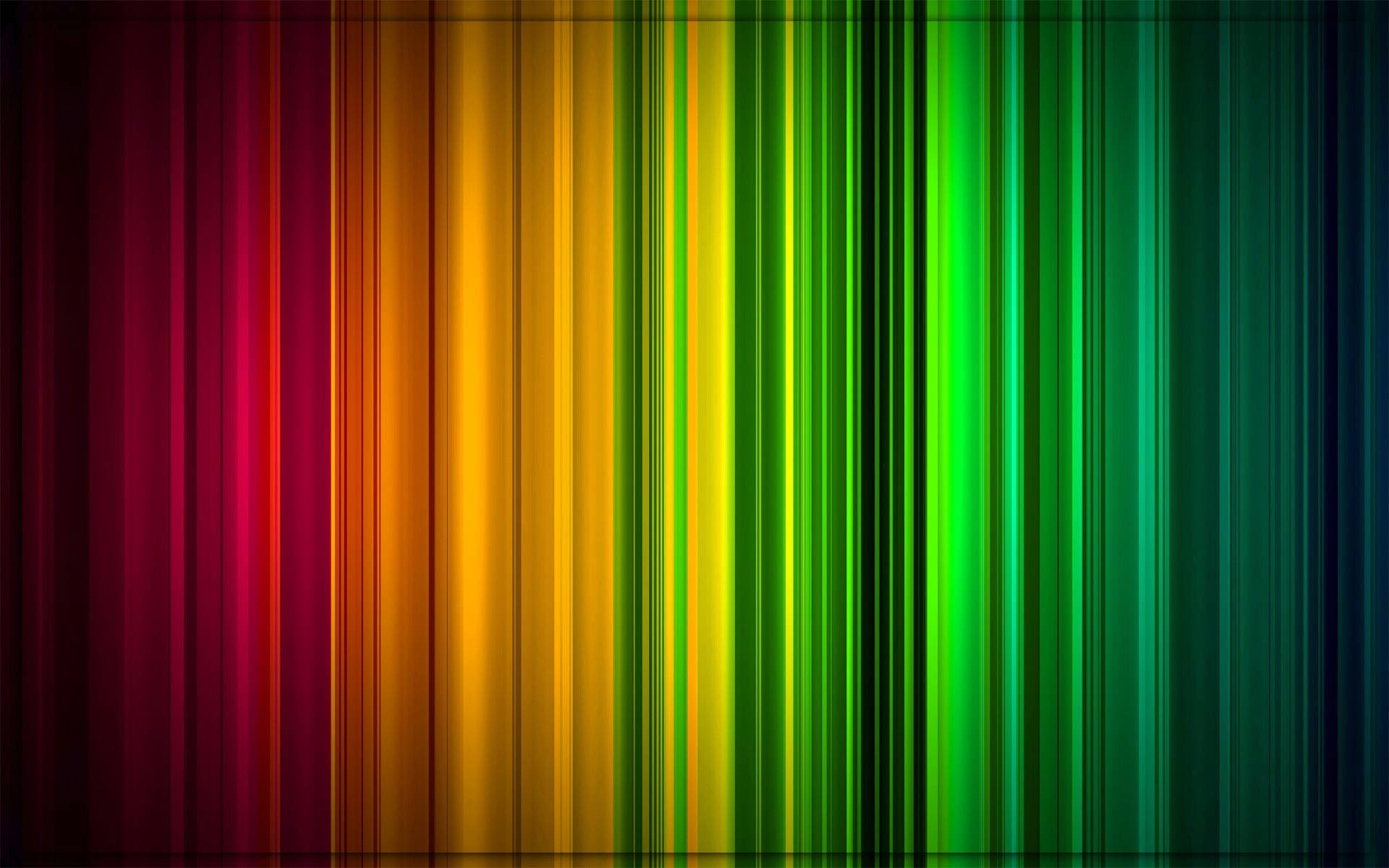 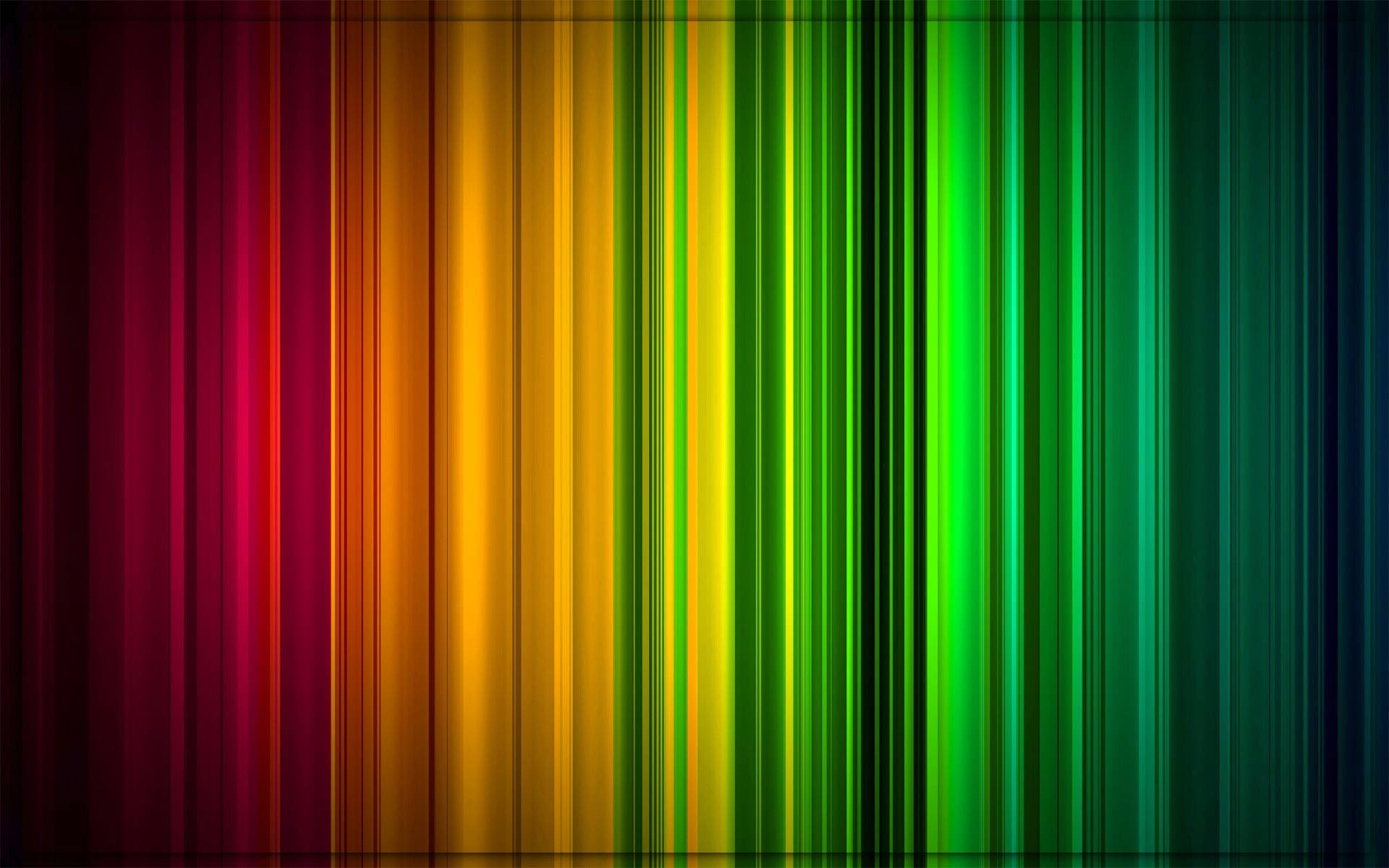 12
মাল্টিমিডিয়া ক্লাসে
স্বাগতম
3
9
6
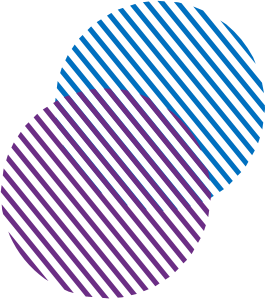 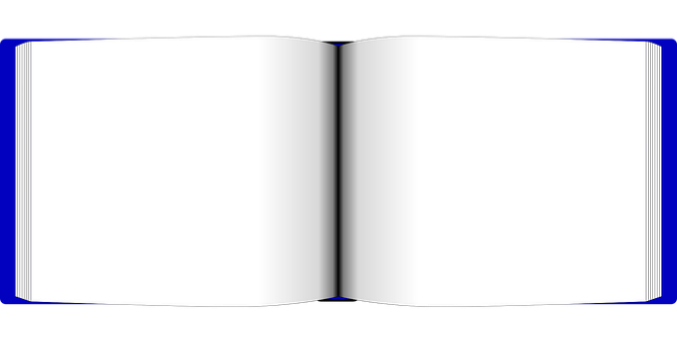 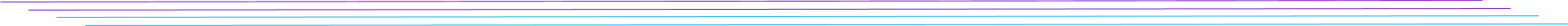 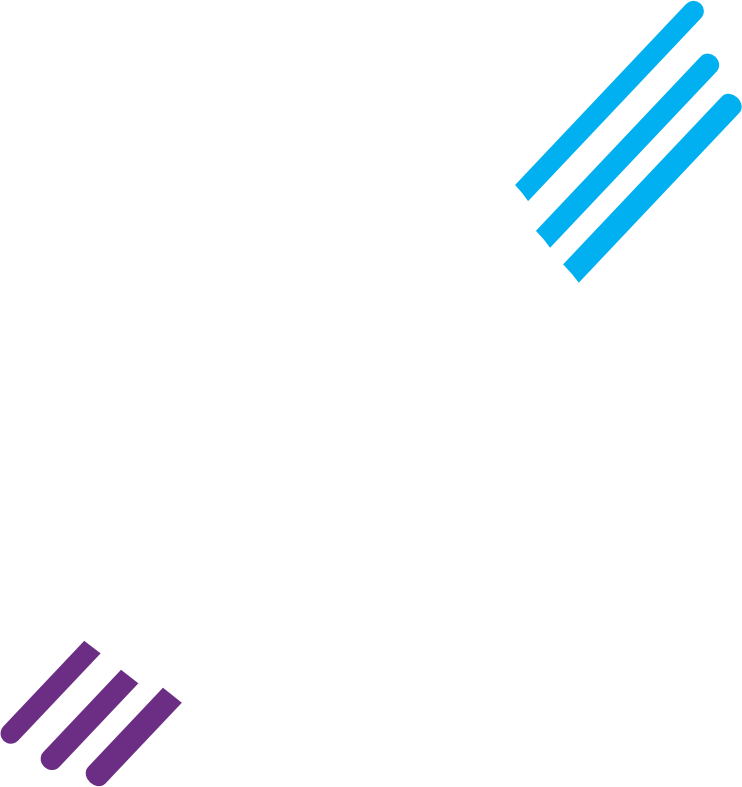 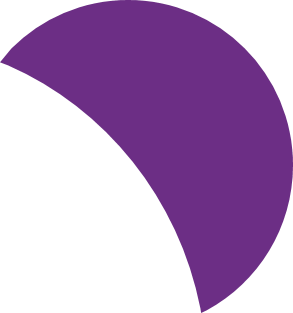 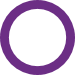 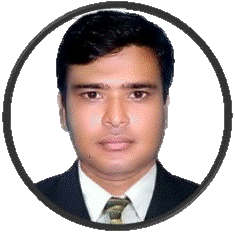 শিক্ষক পরিচিতি
আবু হোসাইন মোঃ আসাদুল ইসলাম
      সহকারী শিক্ষক
বাদাঘাট সরকারি প্রাথমিক বিদ্যালয়
তাহিরপুর, সুনামগঞ্জ।
জেলা অ্যাম্বাসেডর, সুনামগঞ্জ ।
ইমেইলঃ asadul.islam129@gmail.com
মোবাইলঃ ০১৭১২-৪0৩৪২0।
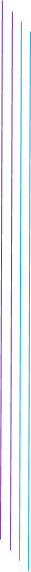 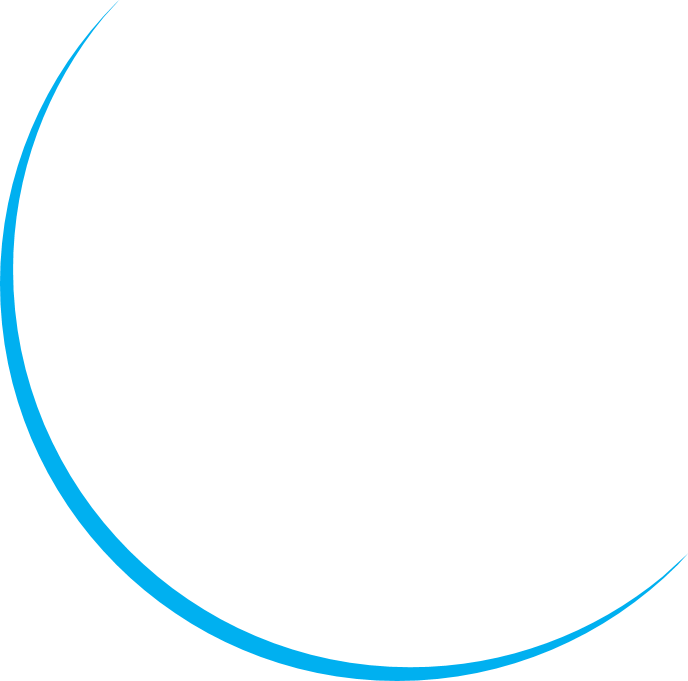 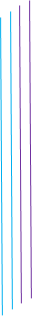 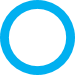 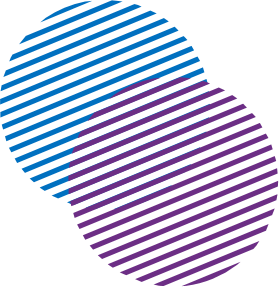 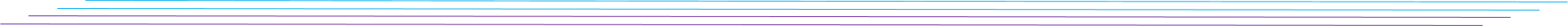 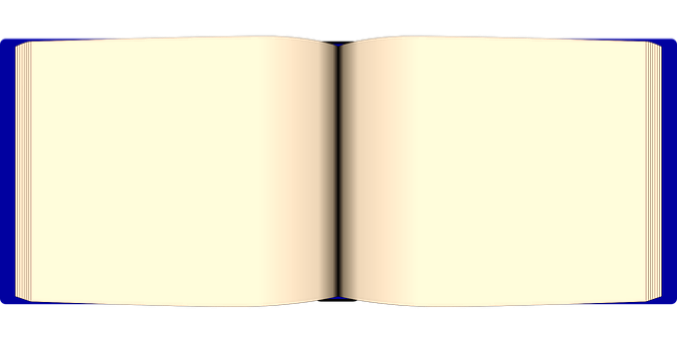 শিখনফল
শোনাঃ ২.1.2 কবিতা শুনে মূল বিষয় বুঝতে পারবে।
বলাঃ   ২.1.2 পাঠ্য কবিতা সঠিক ছন্দে আবৃত্তি করতে পারবে।
পড়াঃ   ১.৩.1 যুক্তব্যঞ্জন সম্বলিত শব্দ পরতে পারবে।
          ২.2.1 সঠিক  ও প্রমিত উচ্চারণে  পড়তে পারবে।
লেখাঃ  ১.3.1 যুক্তব্যঞ্জন ভেঙ্গে লিখতে পারবে।
          1.3.2 যুক্তব্যঞ্জন দিয়ে শব্দ ও বাক্য লিখতে পারবে।
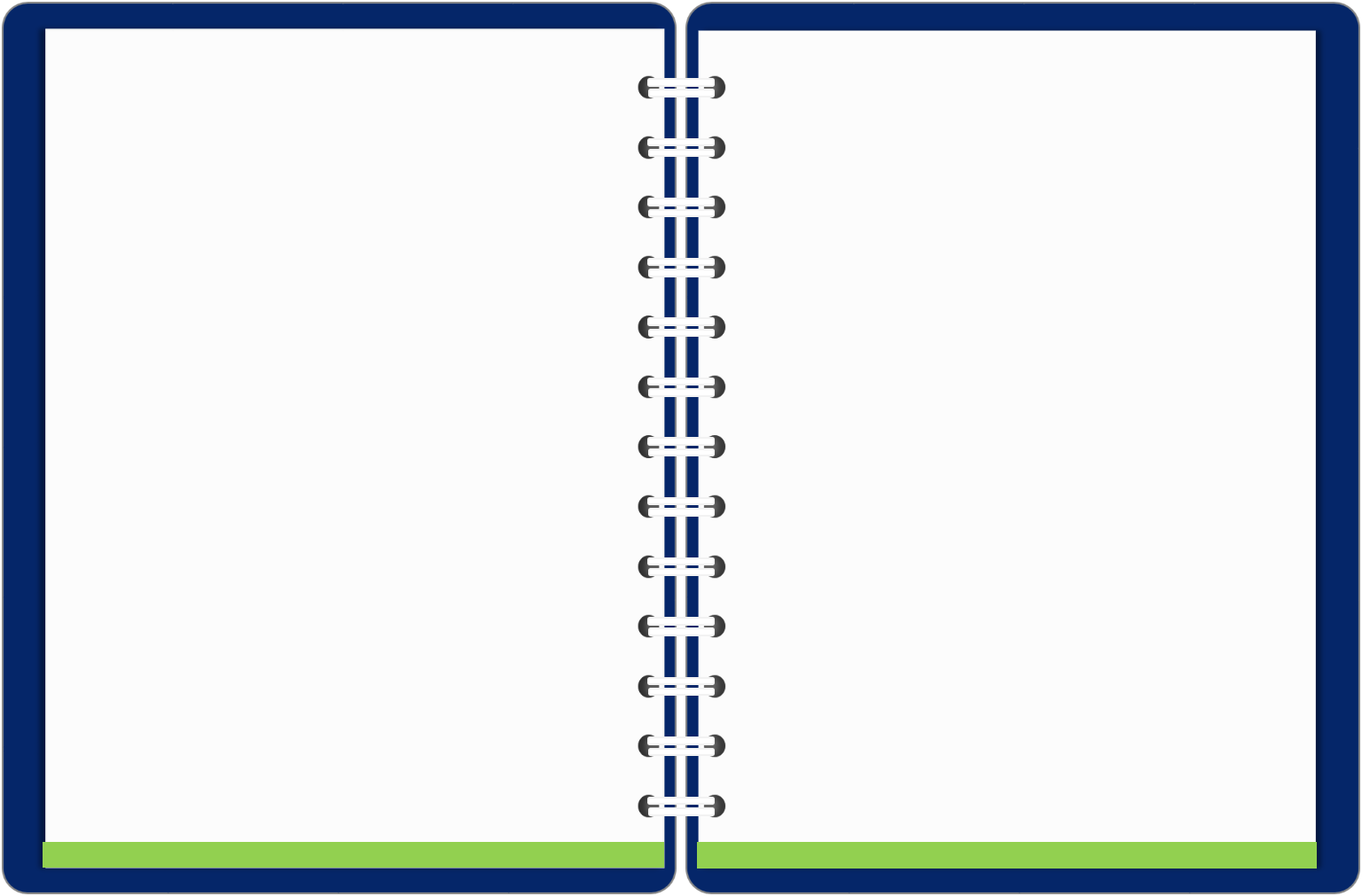 চলো কয়েকটি ছবি দেখি
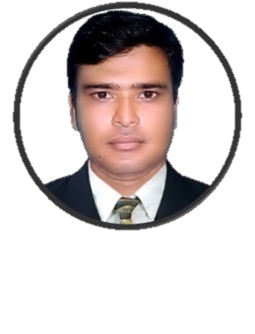 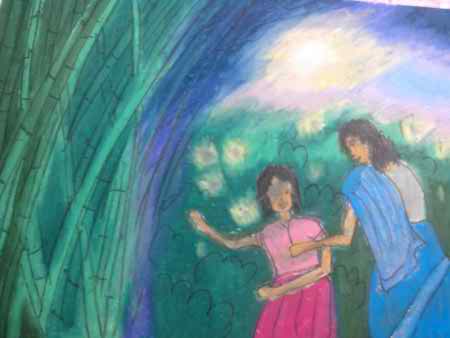 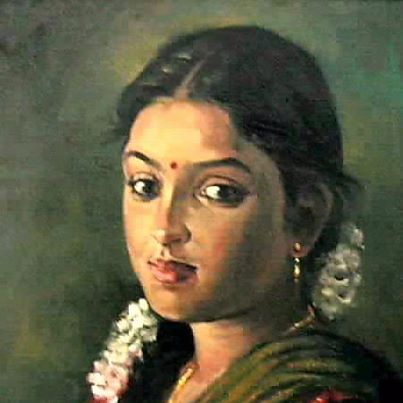 এ ছবি গুলো কার তোমরা বলতে পার?
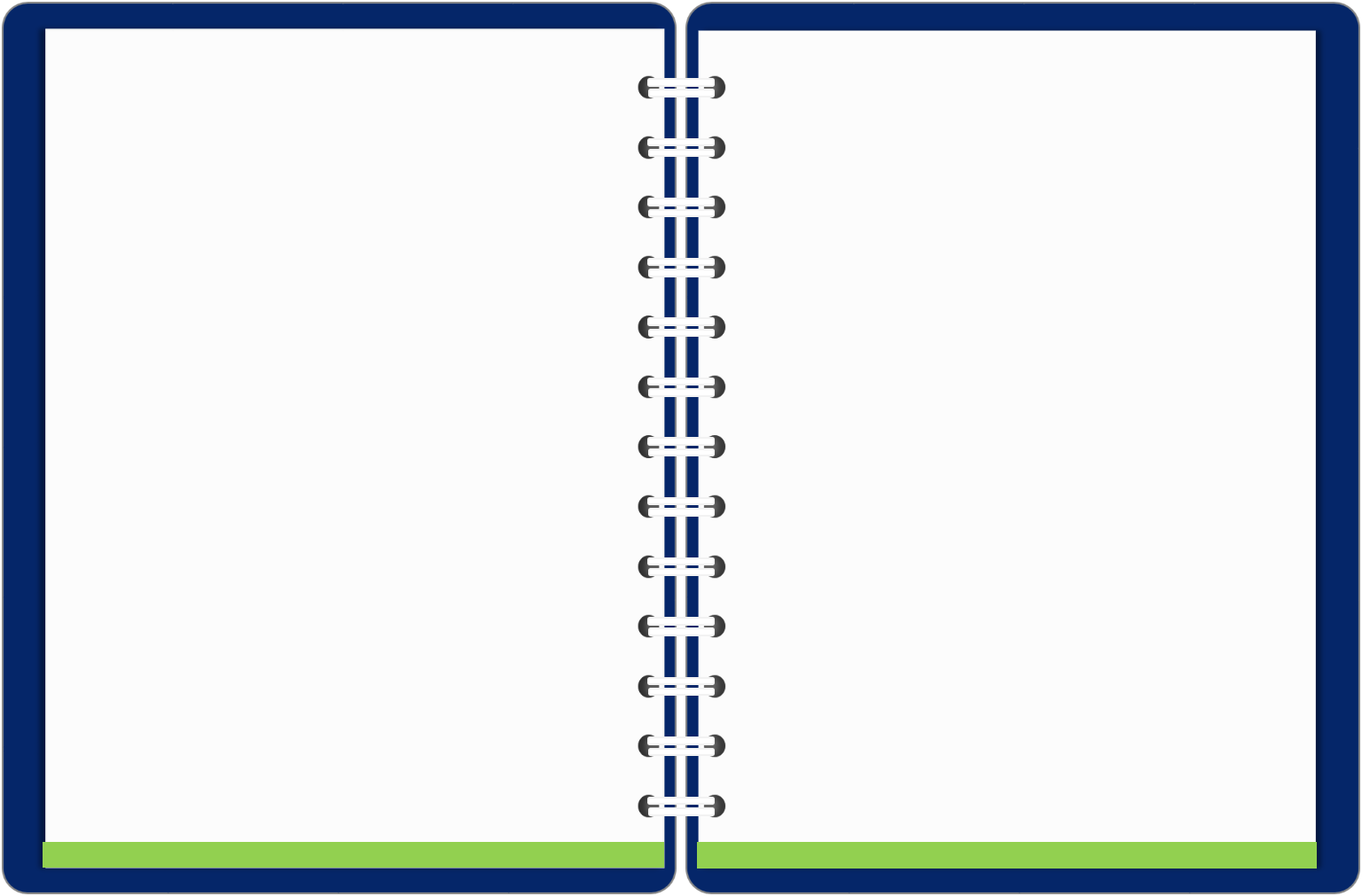 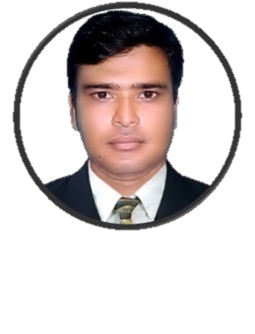 কবিতা
কাজলা দিদি
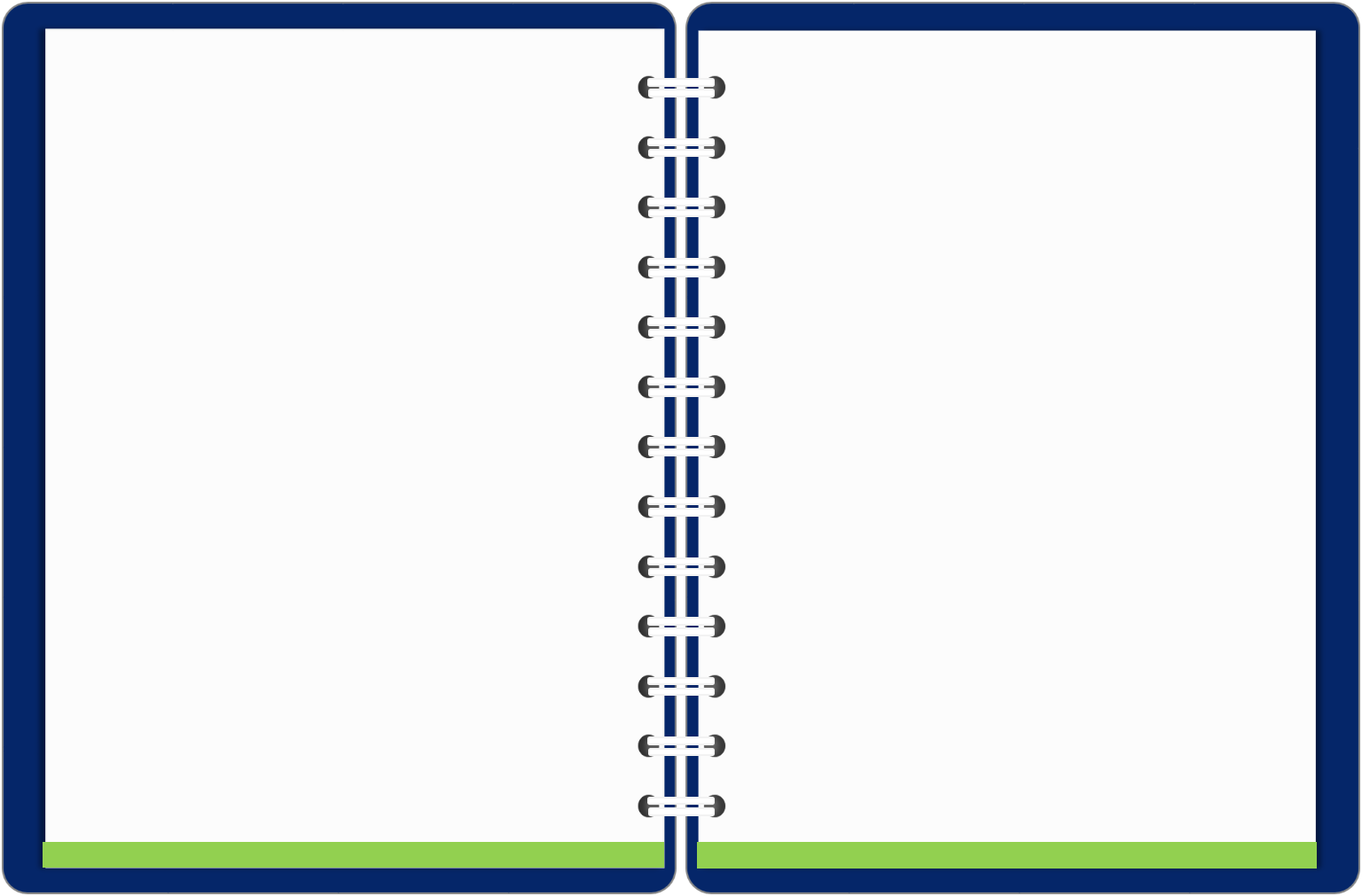 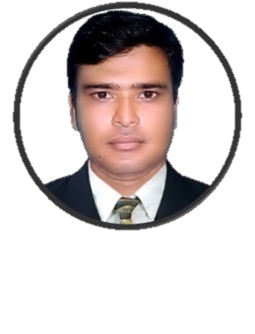 বিষয়ঃ বাংলা
শ্রেণিঃ চতুর্থ
অধ্যায়ঃ ১৬
পাঠঃ কাজলা দিদি
পাঠ্যাংশঃ বাঁশ বাগানের----দিদি কই?
পাঠ পরিচিতি
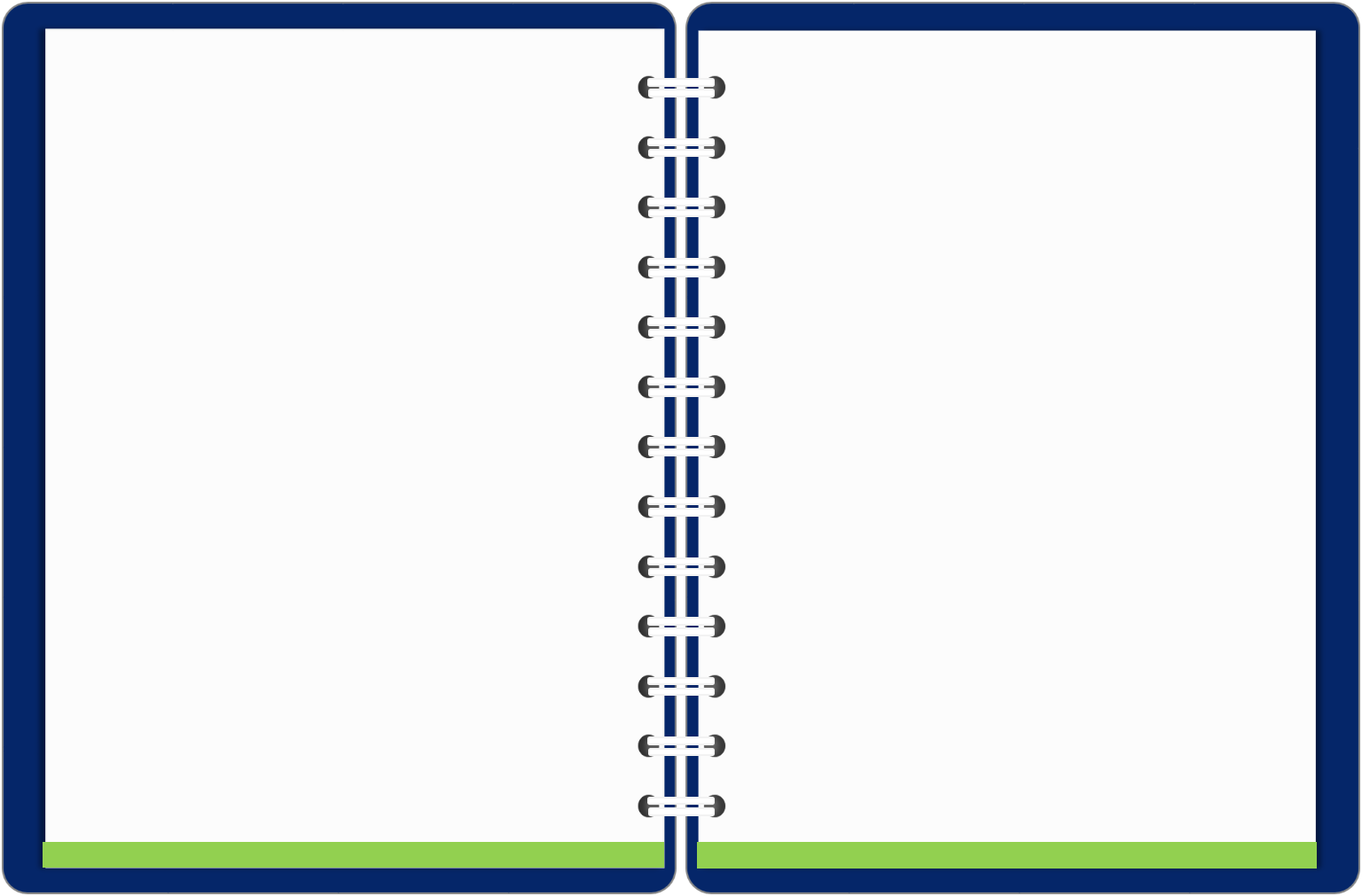 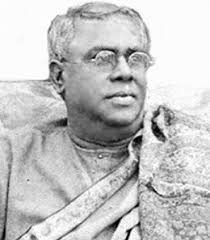 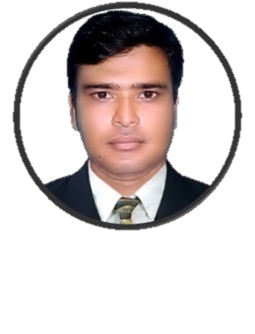 কবি পরিচিতি
যতীন্দ্রমোহন বাগচী
একজন কবি, পত্রিকার সম্পাদক, সাহিত্যিক।
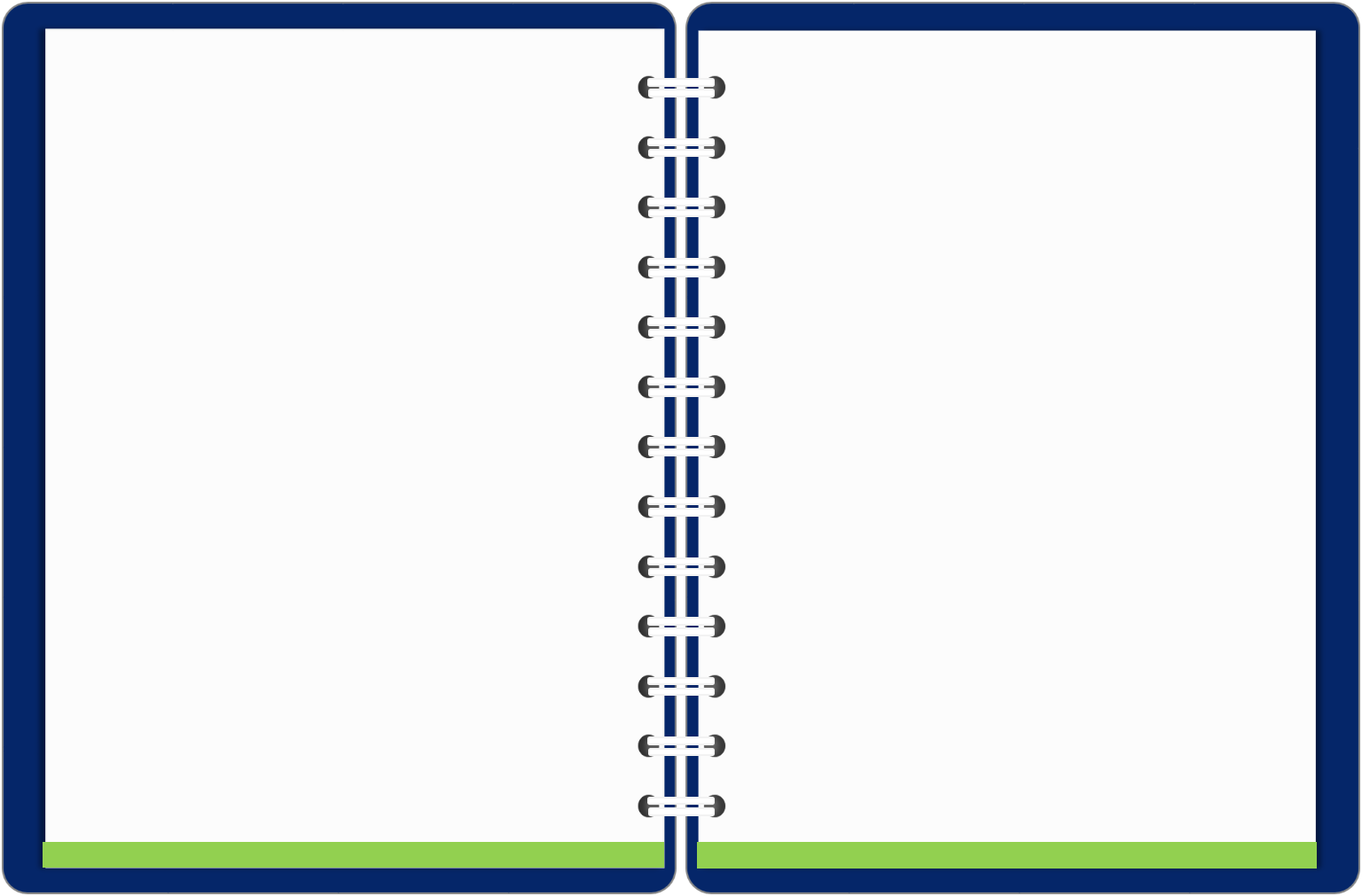 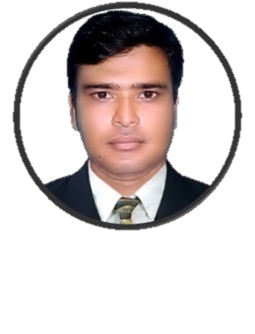 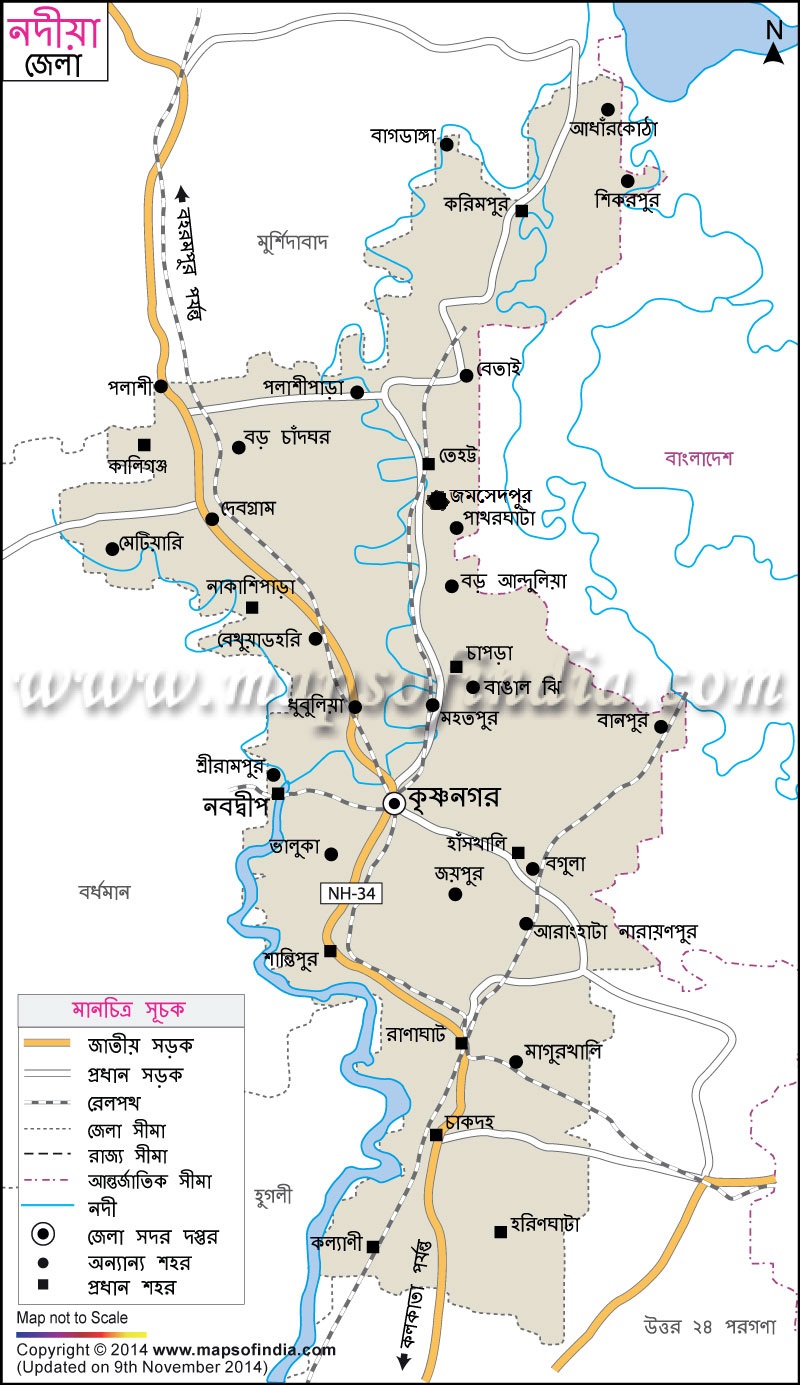 জমসেদপুর
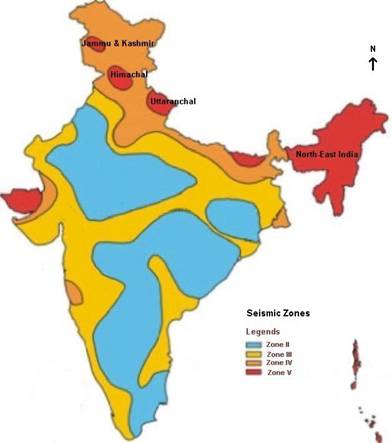 ভারত
কবি যতীন্দ্রমোহন বাগচী নদীয়া জেলার জমসেদপুরে জন্ম গ্রহন করেন।
জন্মঃ ১৮৭৮ সালের ২৭শে নভেম্বর।
মৃত্যুঃ ১৯৪৮ সালের ১লা ফেব্রুয়ারী।
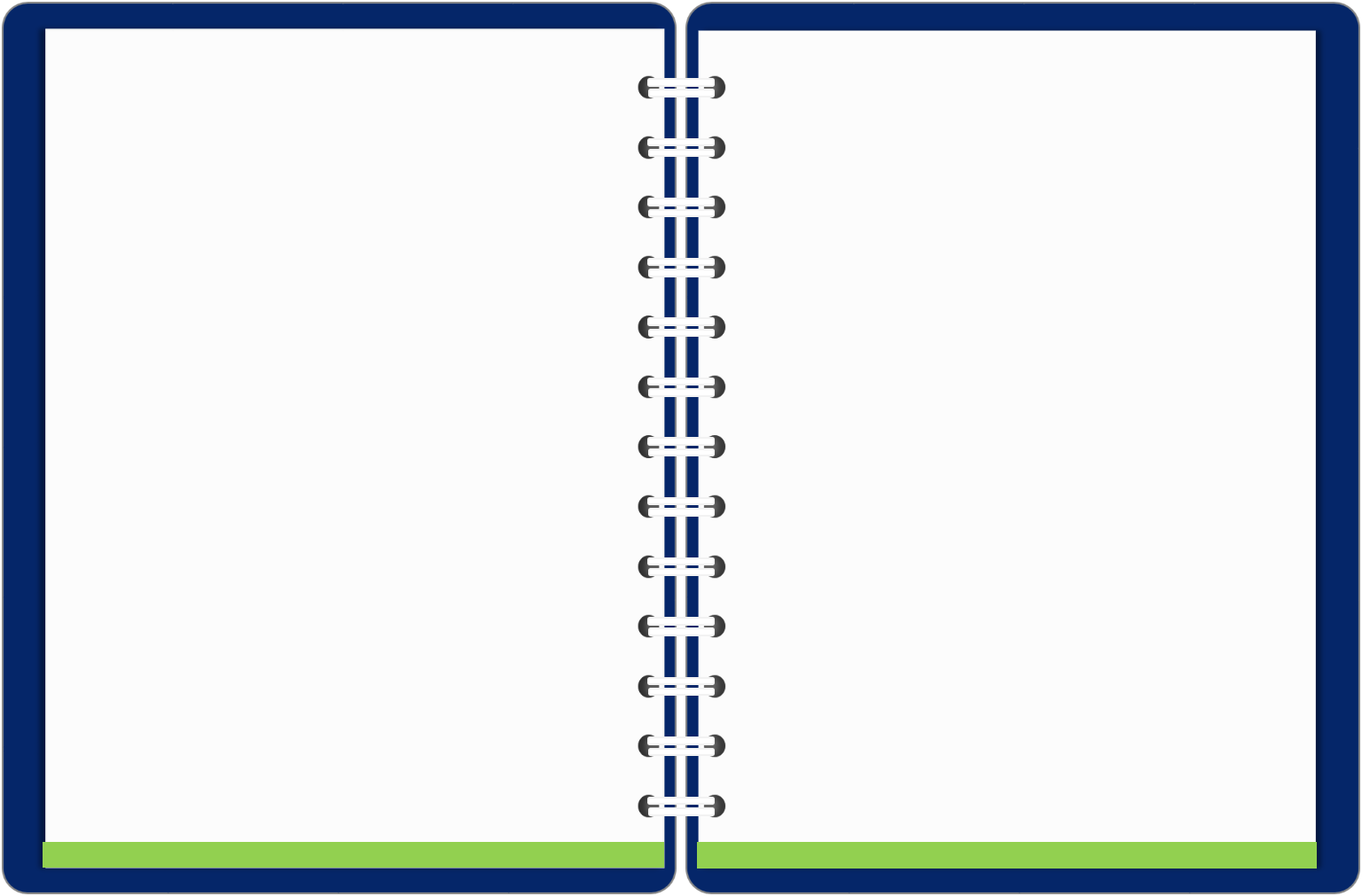 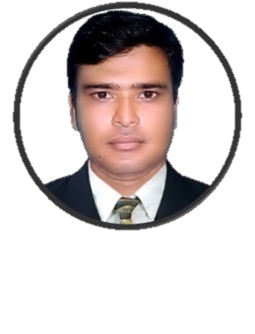 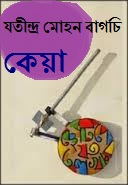 উল্লেখযোগ্য গ্রন্থ
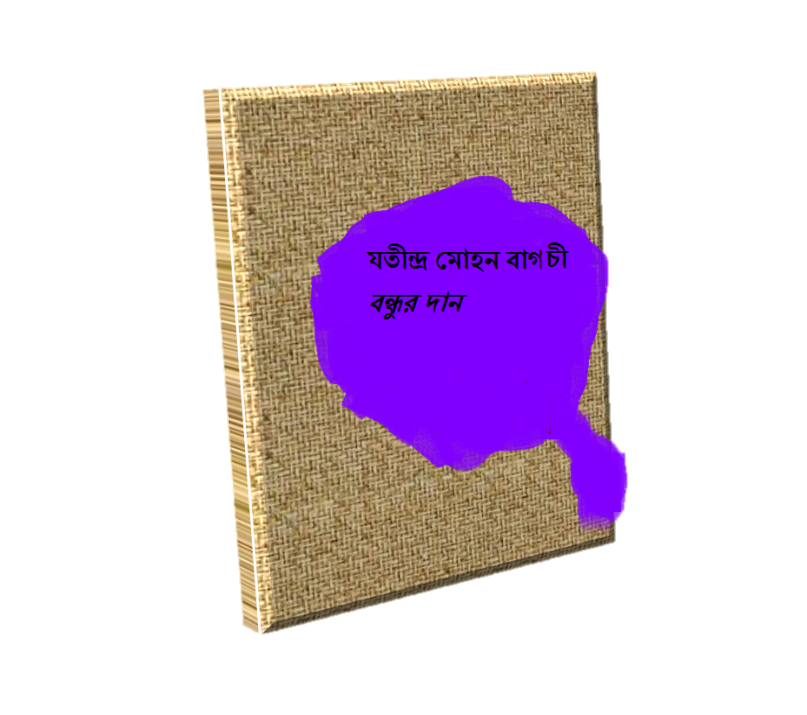 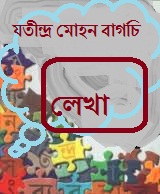 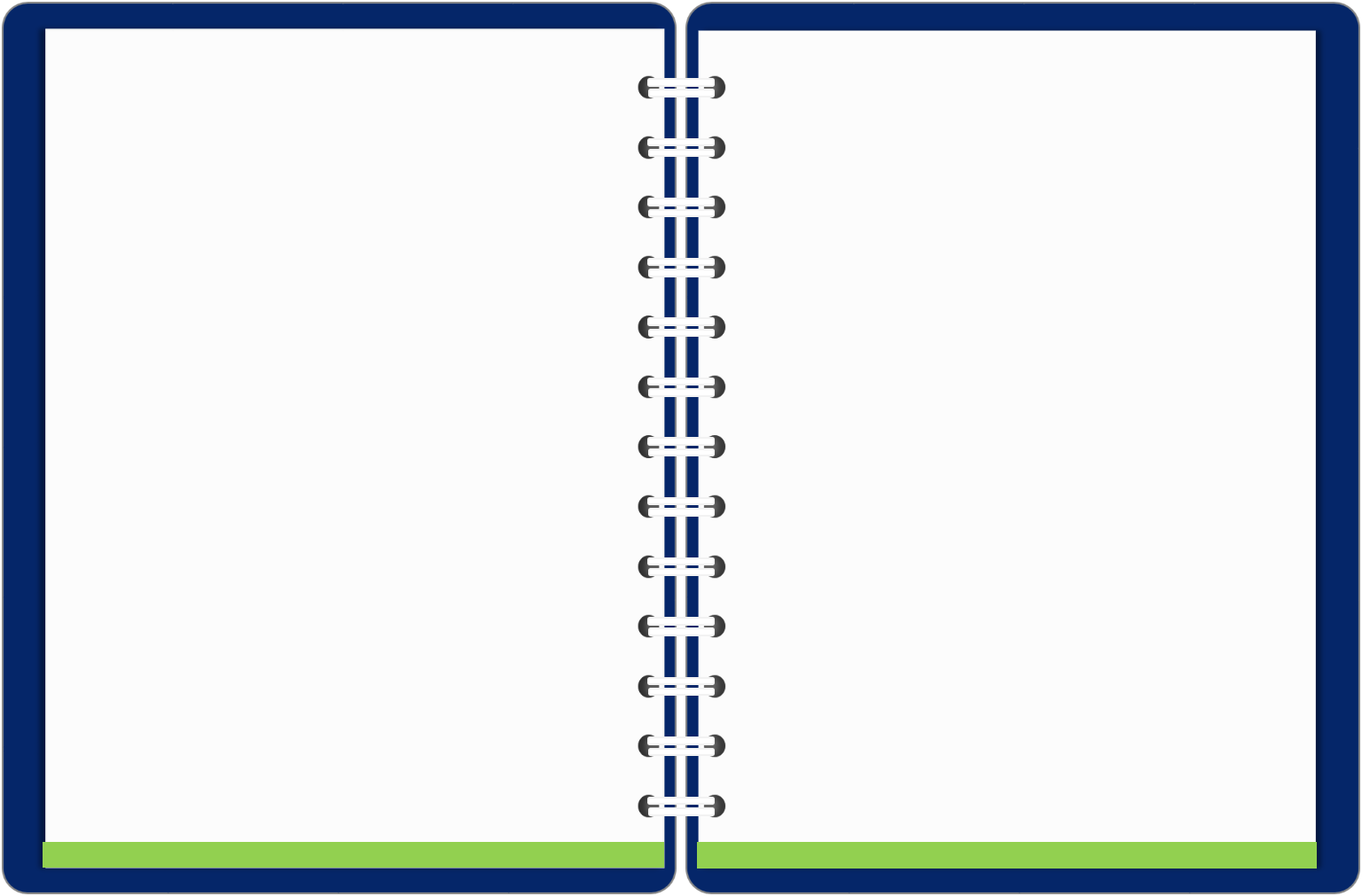 কাজলা দিদি
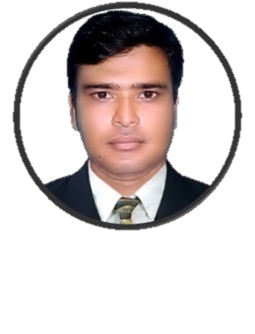 যতীন্দ্রমোহন বাগচী
বাঁশ বাগানের মাথার উপর চাঁদ উঠেছে ওই
মাগো, আমার শোলক-বলা কাজলা দিদি কই ?
শিক্ষকের আবৃত্তি
পুকুর ধারে, নেবুর তলে থোকায় থোকায় জোনাই জ্বলে,
ফুলের গন্ধে ঘুম আসে না, একলা জেগে রই;
মাগো, আমার কোলের কাছে কাজলা দিদি কই?
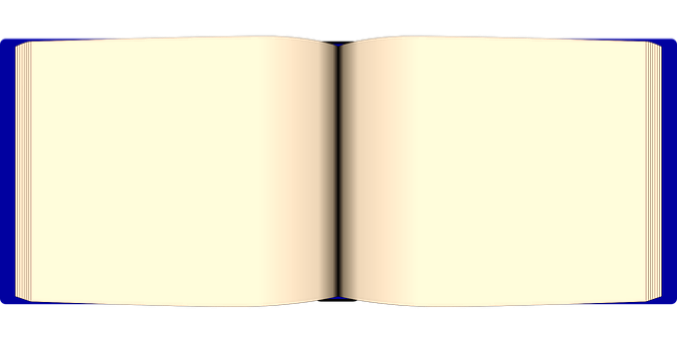 শোলক
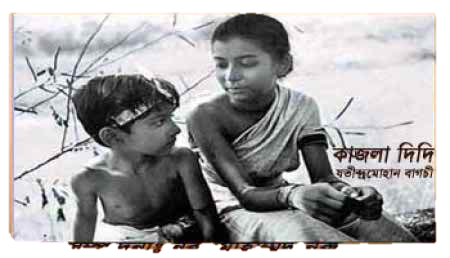 দিদি আমাকে শোলক বলতেন।
শ্লোক
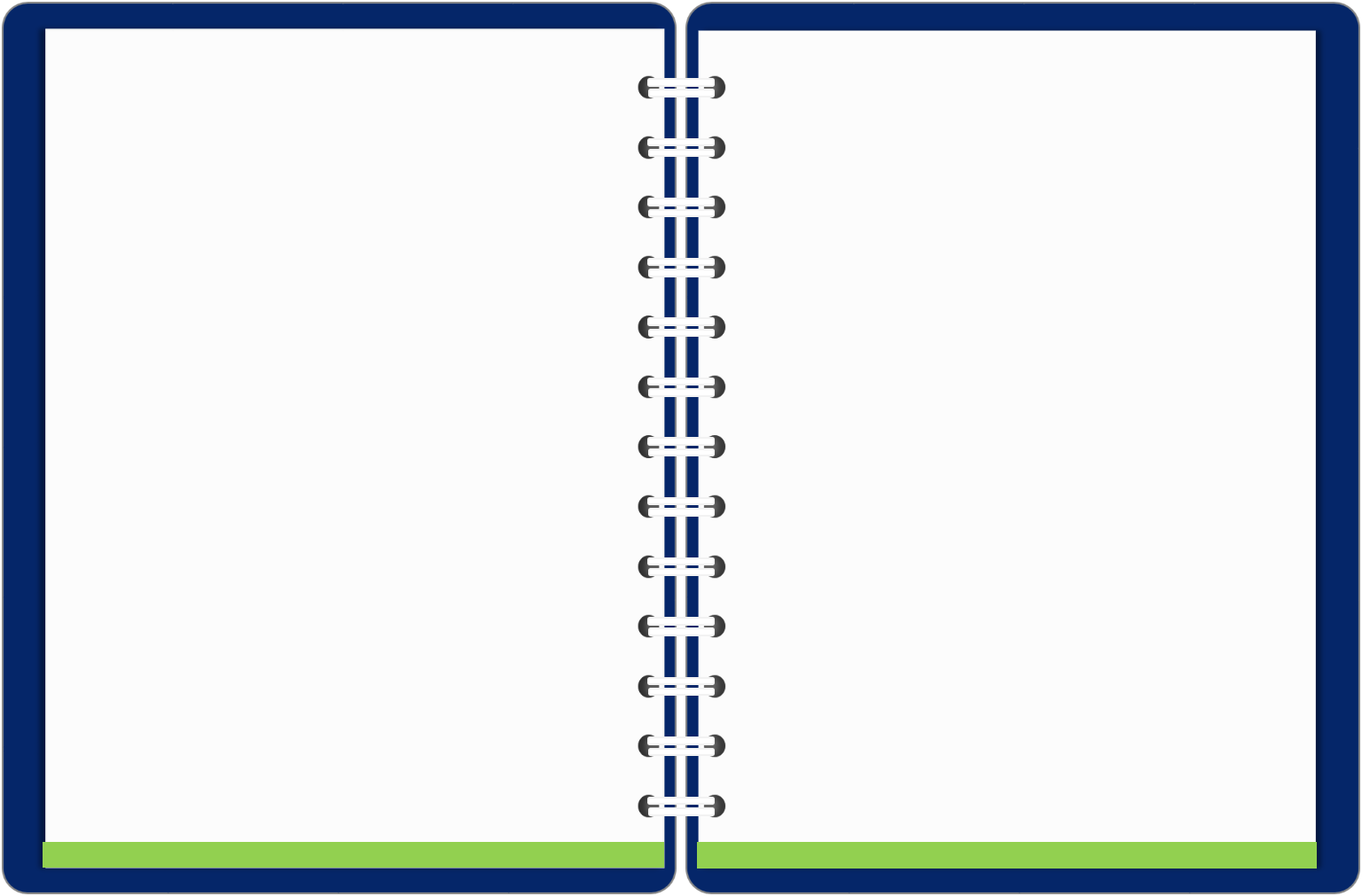 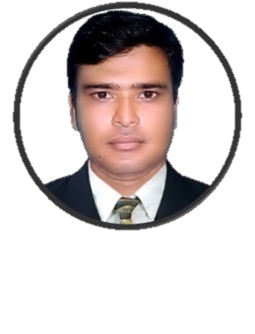 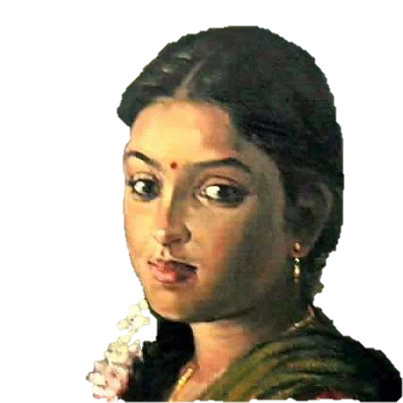 দিদি
বড় বোন।
আমার দিদি আমাকে আদর করে।
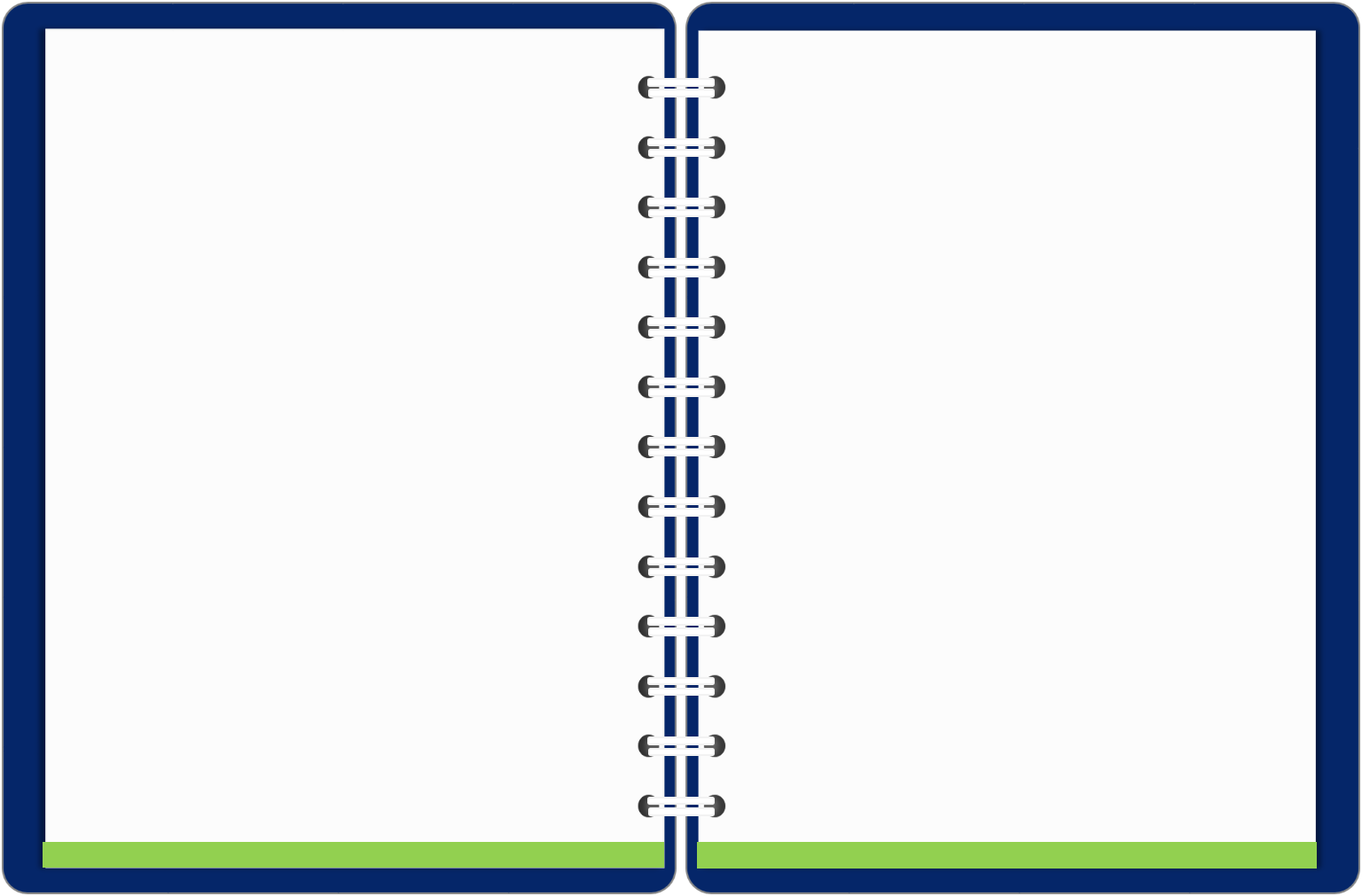 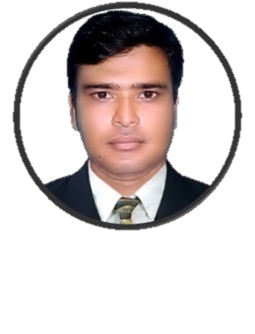 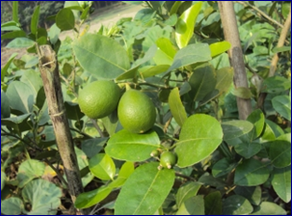 নেবু
লেবু
আমাদের একটা নেবু গাছ আছে।
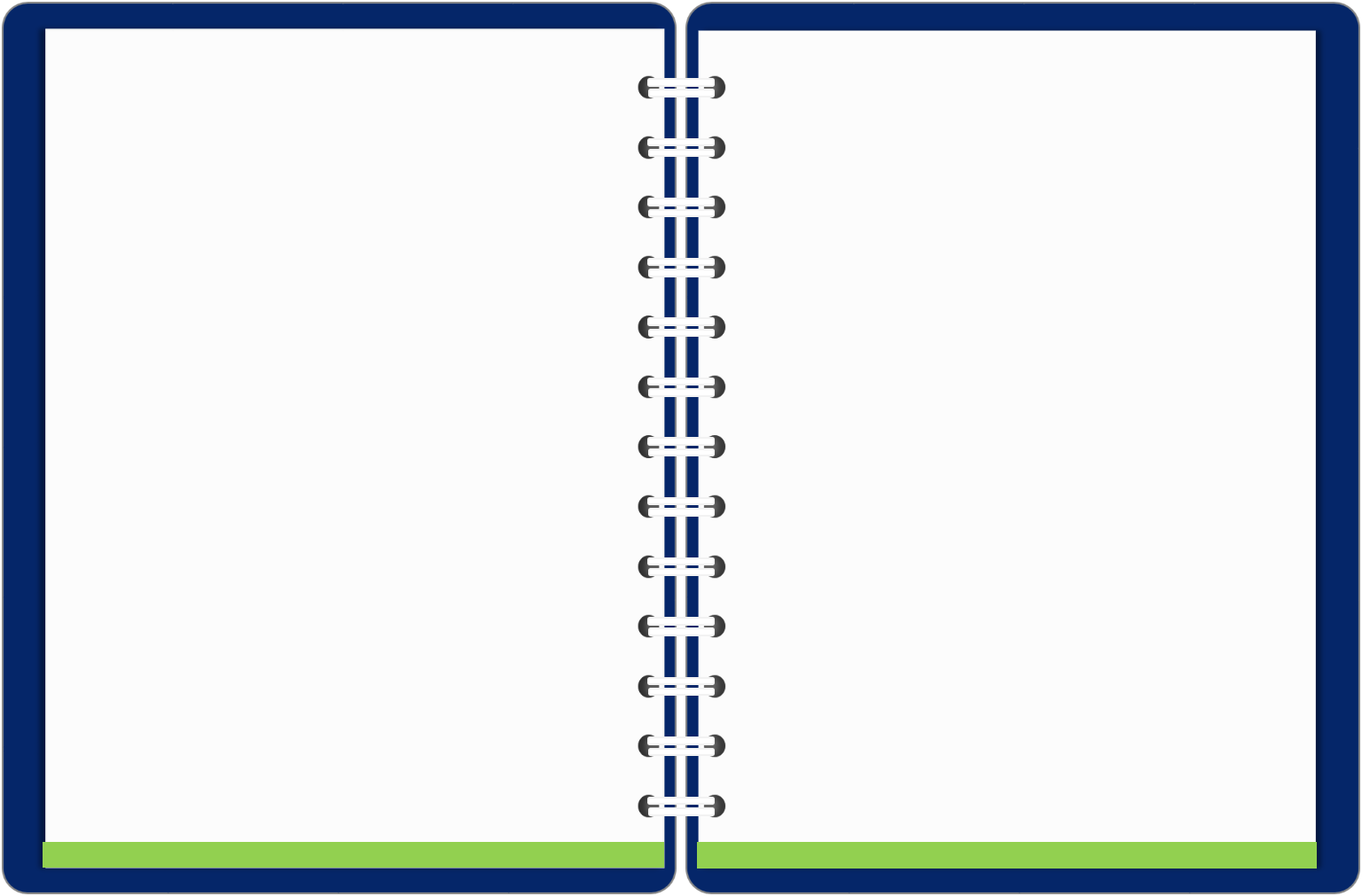 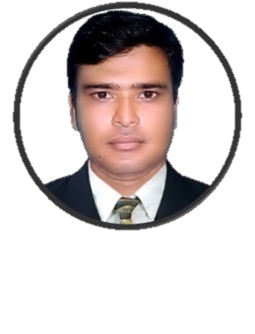 জোনাই
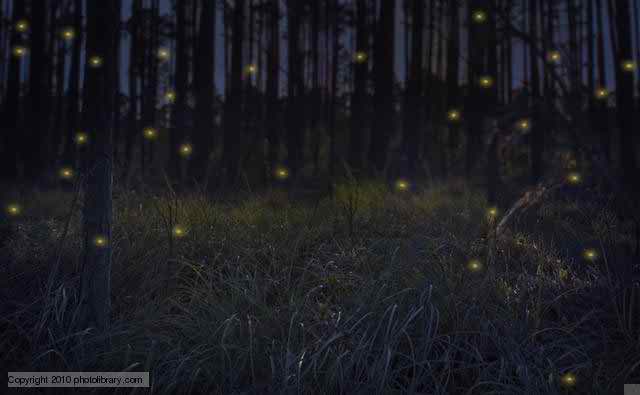 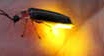 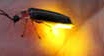 রাতে ঝোঁপে-ঝাড়ে জোনাই জ্বলে।
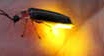 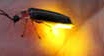 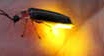 জোনাকি পোকা
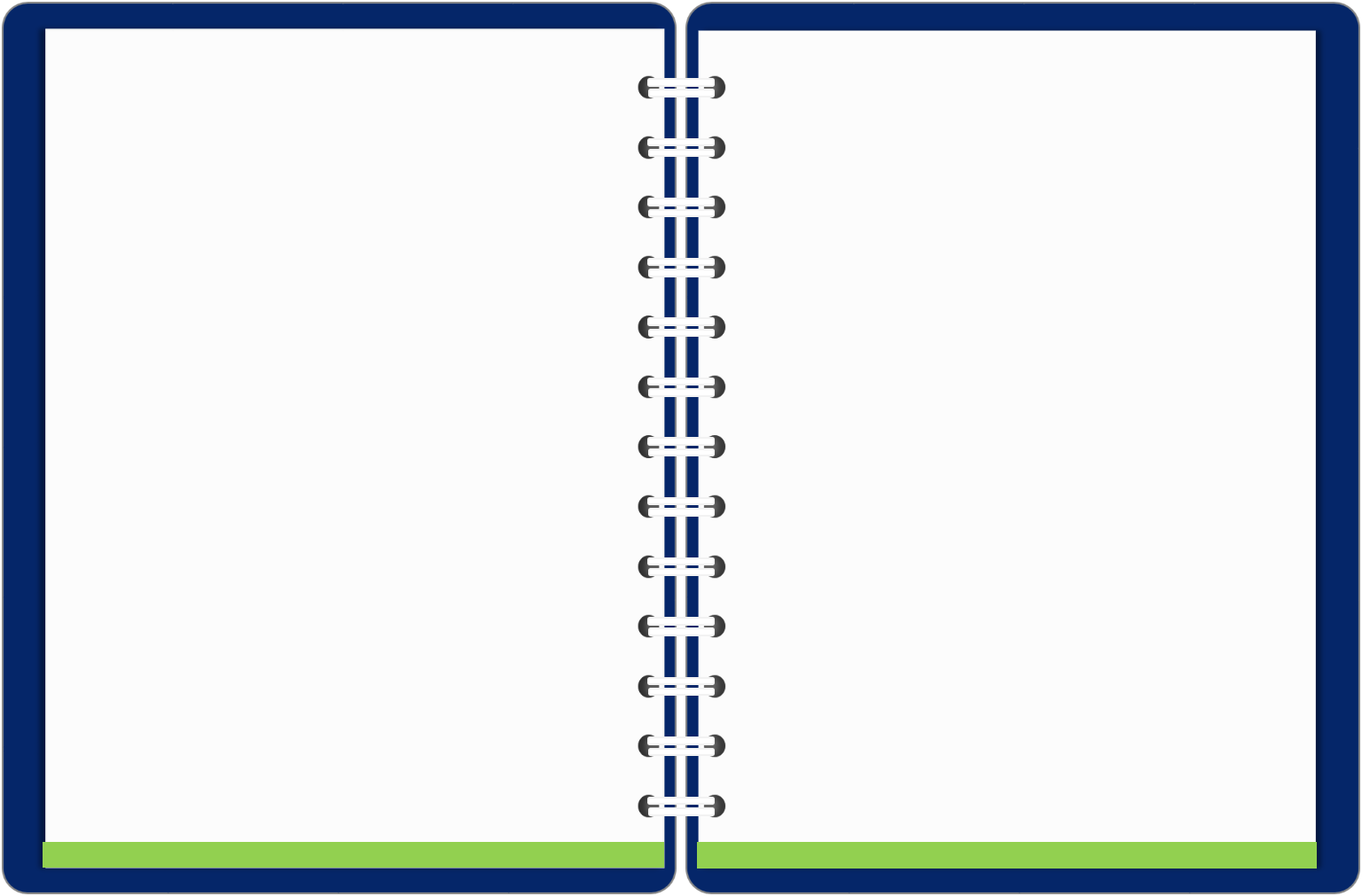 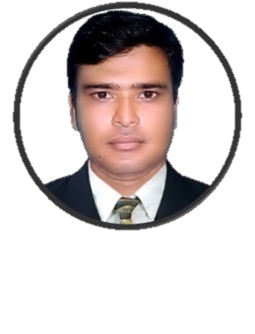 জ্ব
জ্বলে
জ
ব
জ্বর ।
ধ
ন
ন্ধ
গন্ধ
বন্ধ
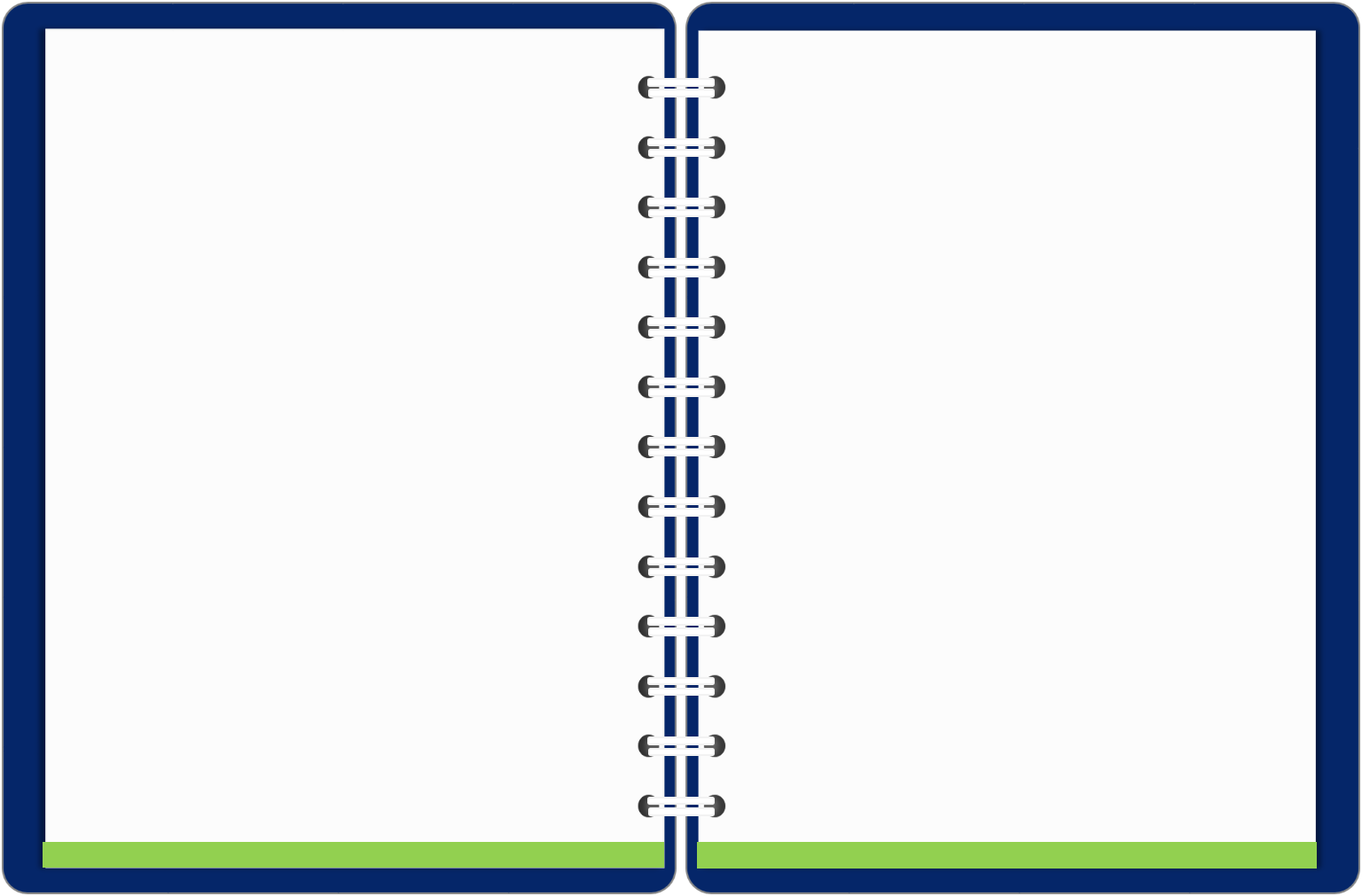 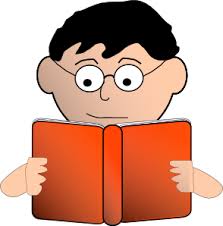 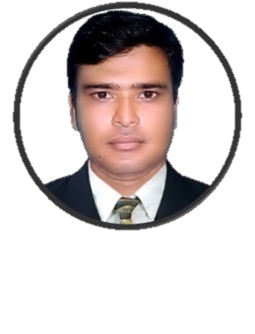 কাজলা দিদি
শিক্ষার্থীর আবৃত্তি
যতীন্দ্রমোহন বাগচী
বাঁশ বাগানের মাথার উপর চাঁদ উঠেছে ওই
তোমাদের বইয়ের ৬৭ পৃষ্টা বের কর।
মাগো, আমার শোলক-বলা কাজলা দিদি কই ?
পুকুর ধারে, নেবুর তলে থোকায় থোকায় জোনাই জ্বলে,
ফুলের গন্ধে ঘুম আসে না, একলা জেগে রই;
মাগো, আমার কোলের কাছে কাজলা দিদি কই?
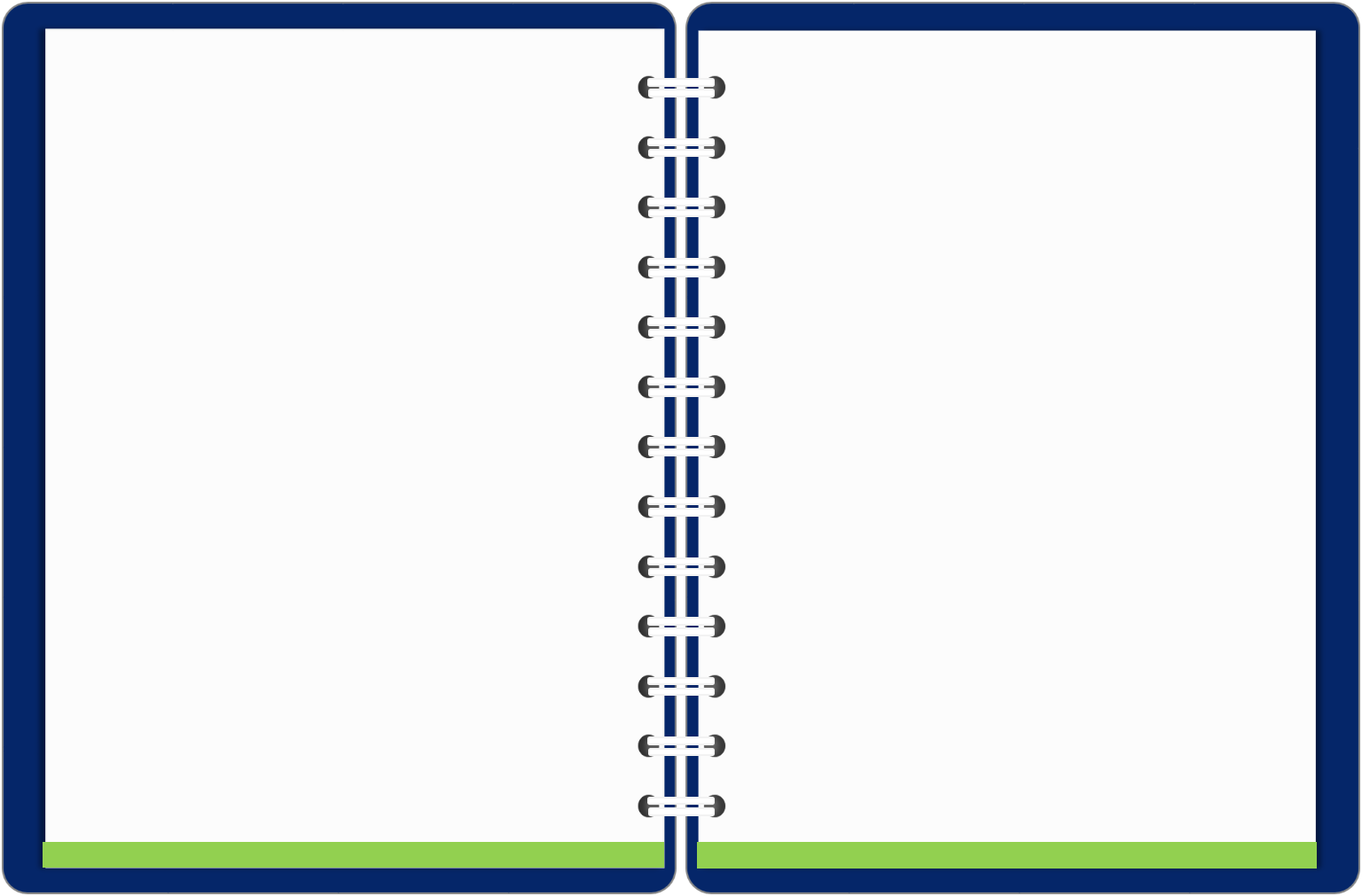 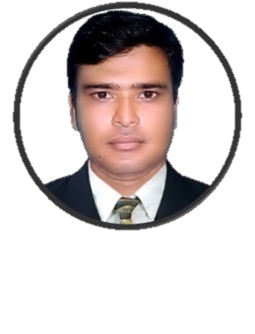 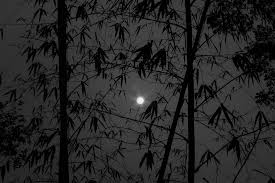 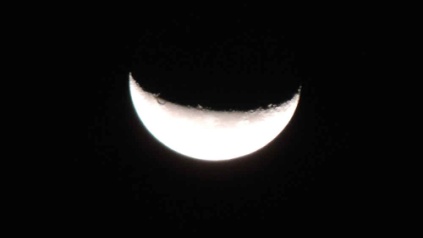 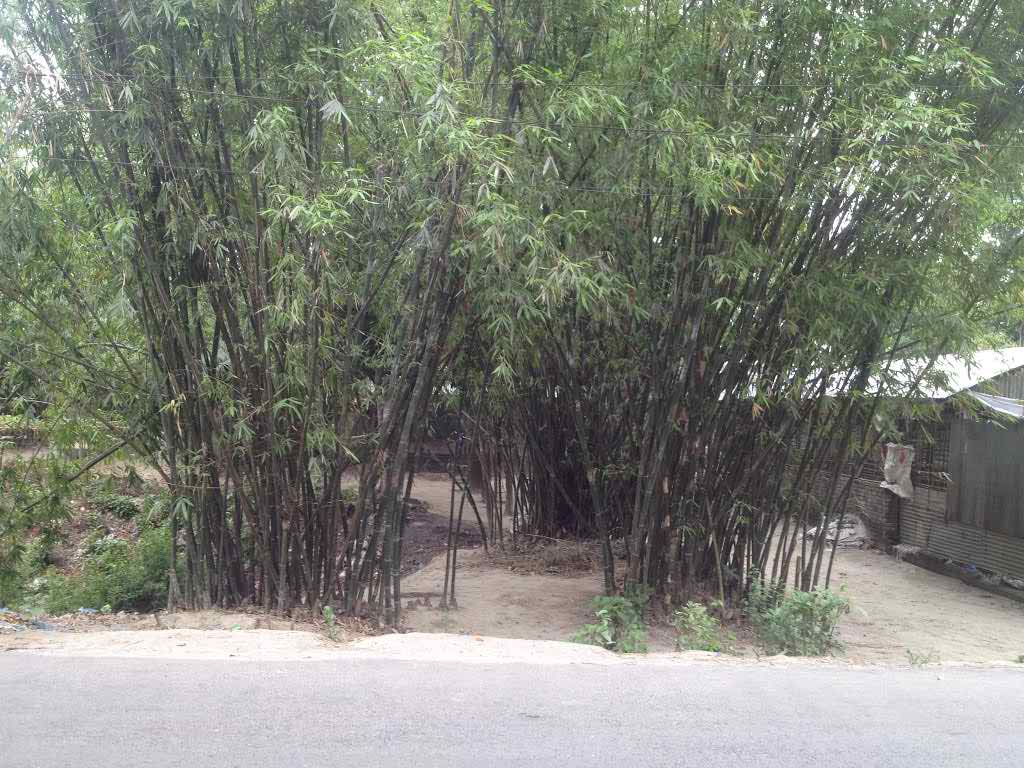 বাঁশবাগানের মাথার উপর চাঁদ উঠেছে ওই
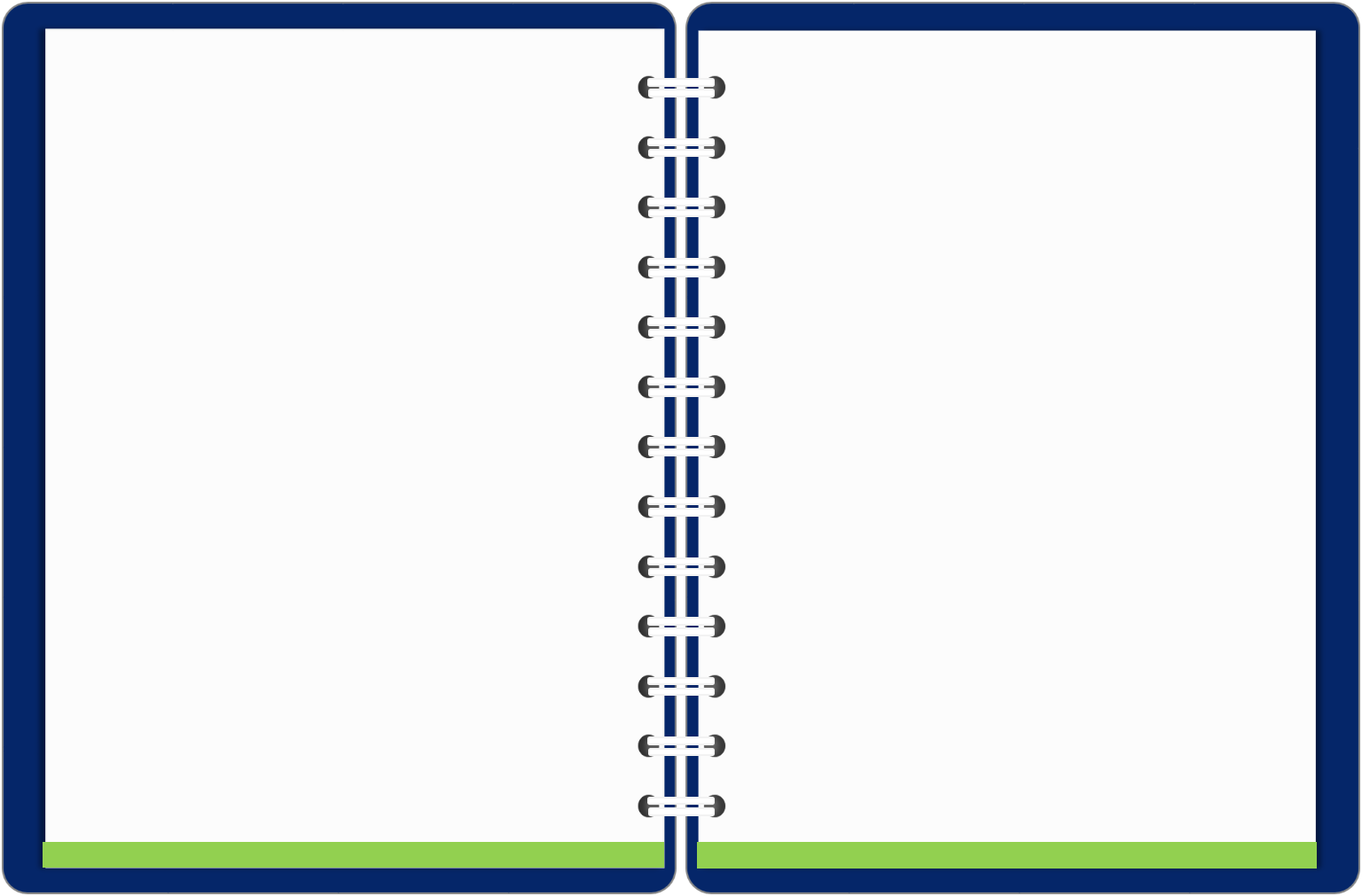 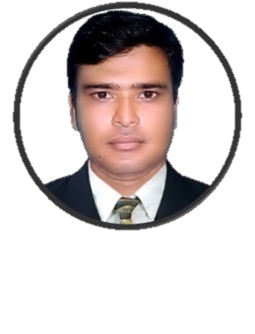 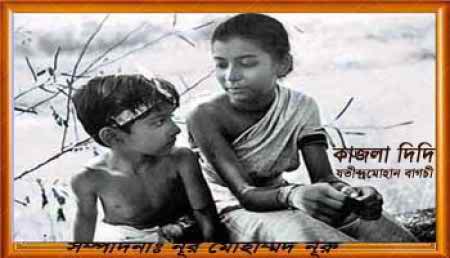 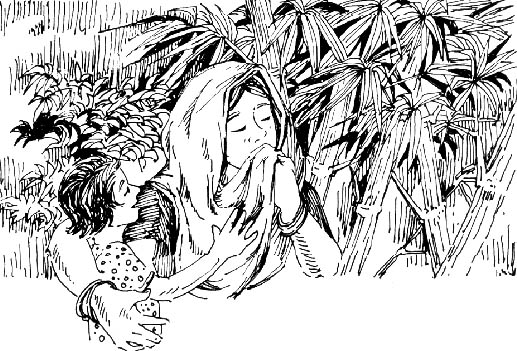 মাগো, আমার শোলক-বলা কাজলা দিদি কই ?
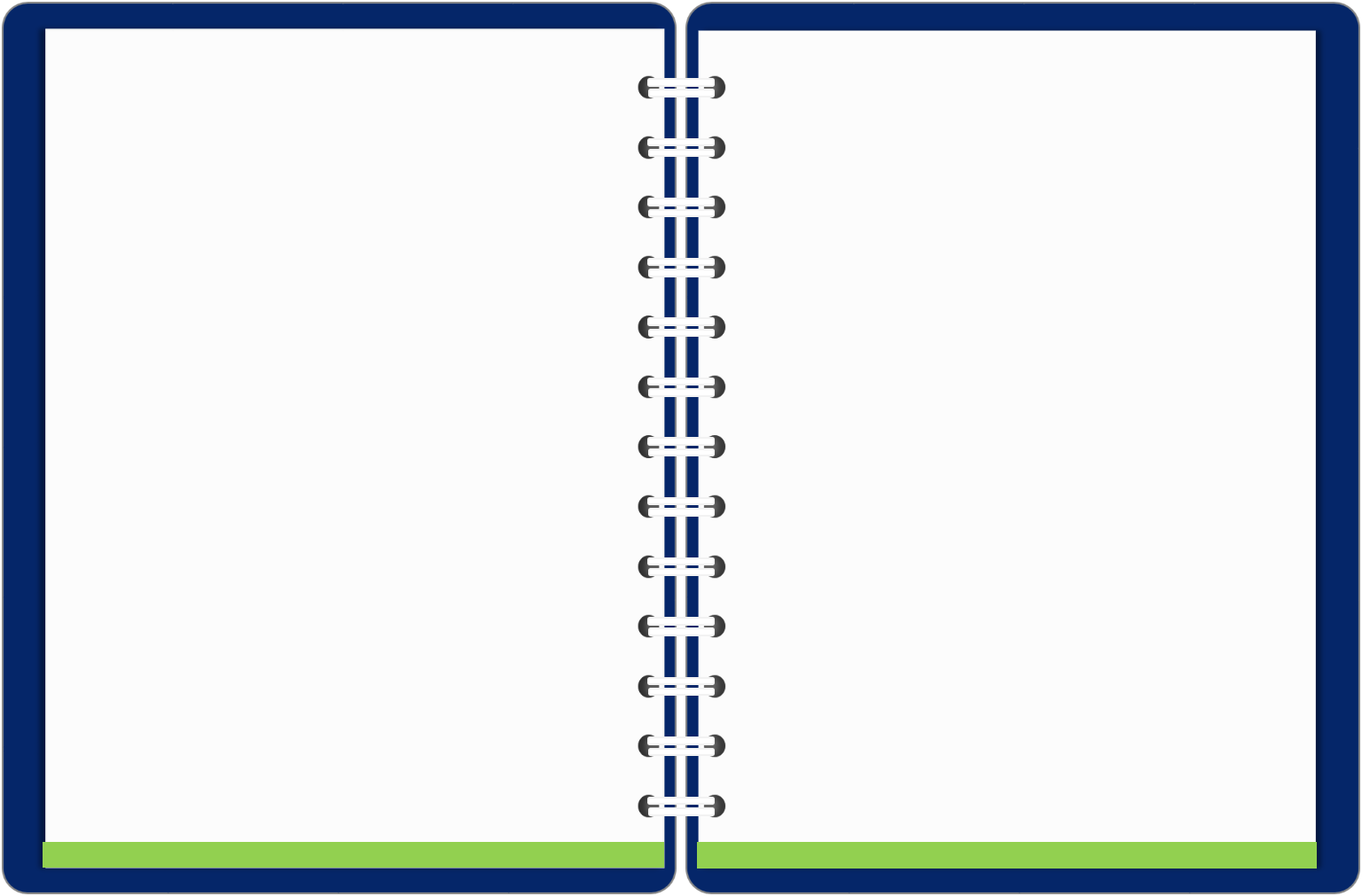 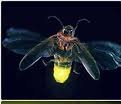 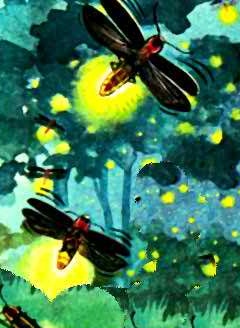 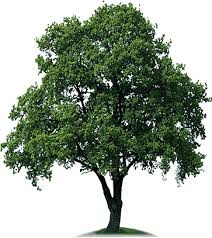 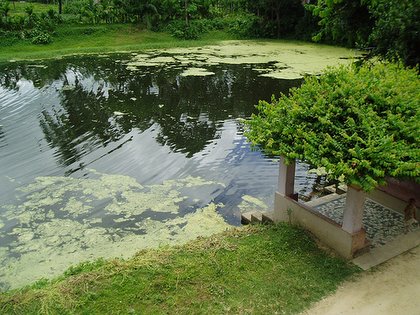 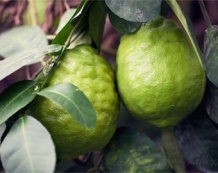 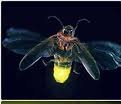 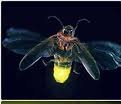 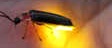 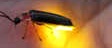 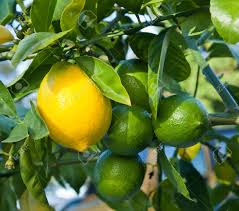 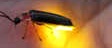 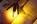 পুকুর ধারে, নেবুর তলে থোকায় থোকায় জোনাই জ্বলে,
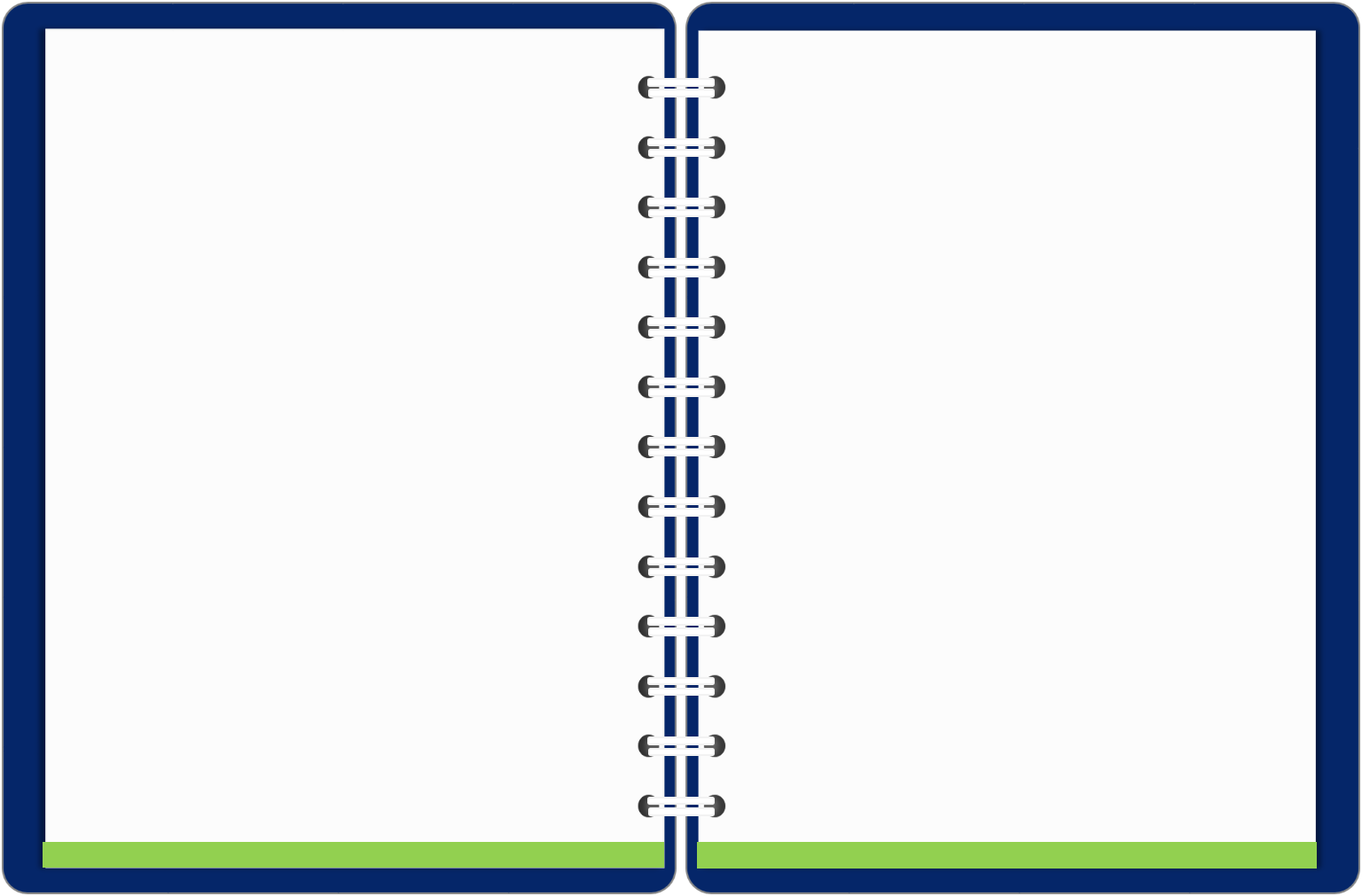 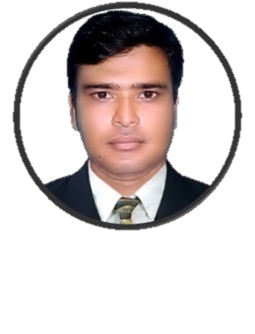 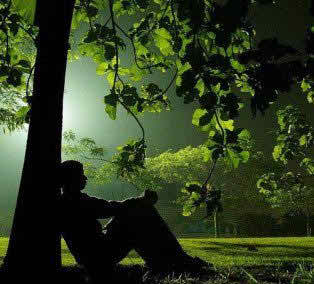 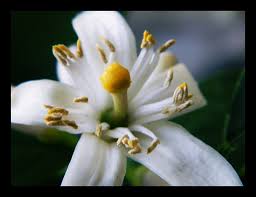 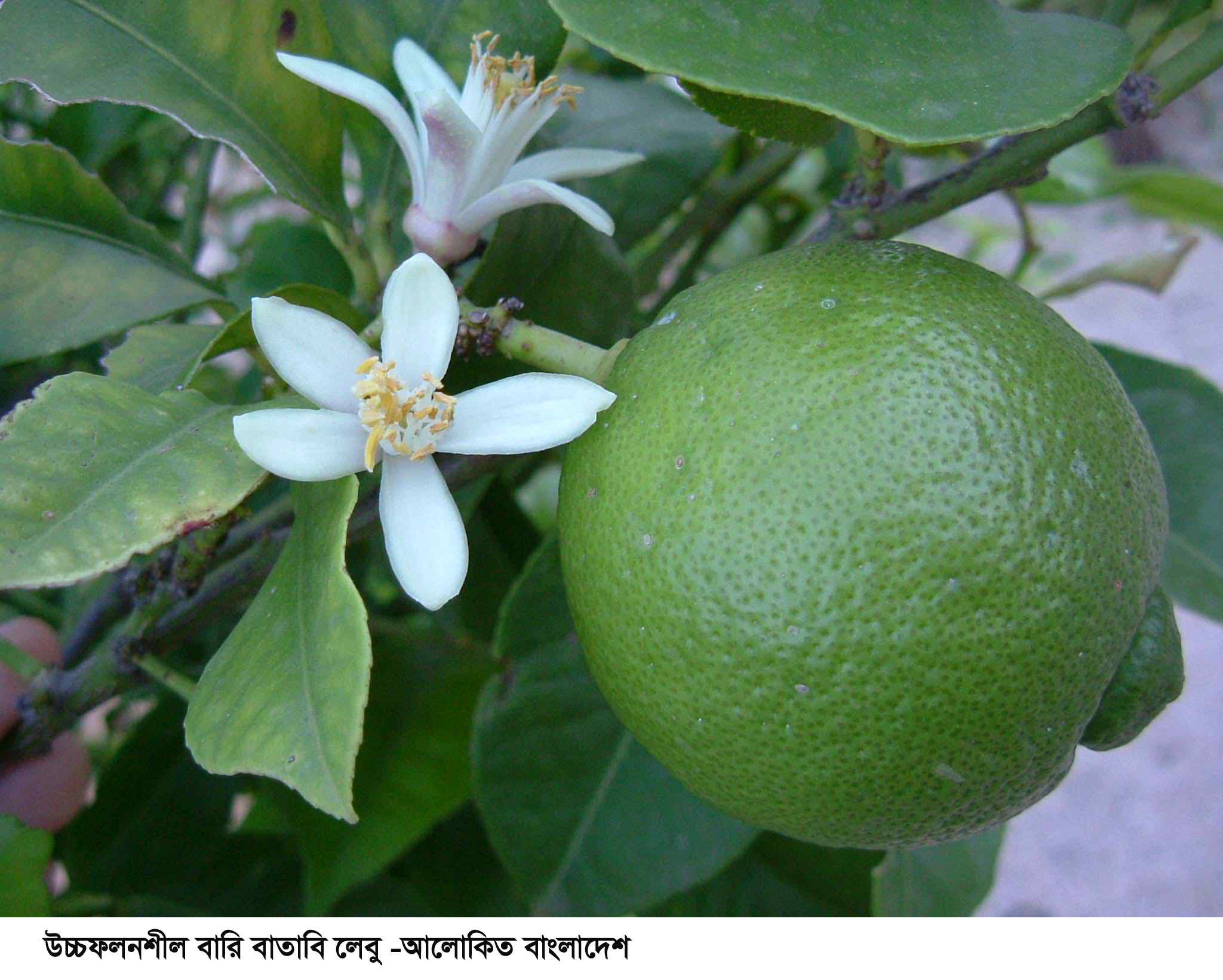 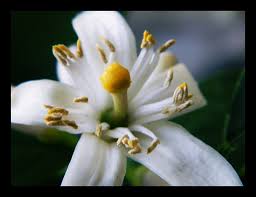 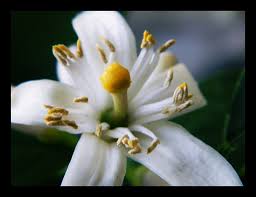 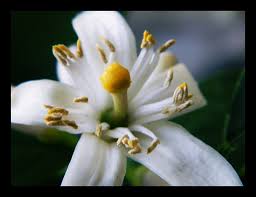 ফুলের গন্ধে ঘুম আসে না, একলা জেগে রই;
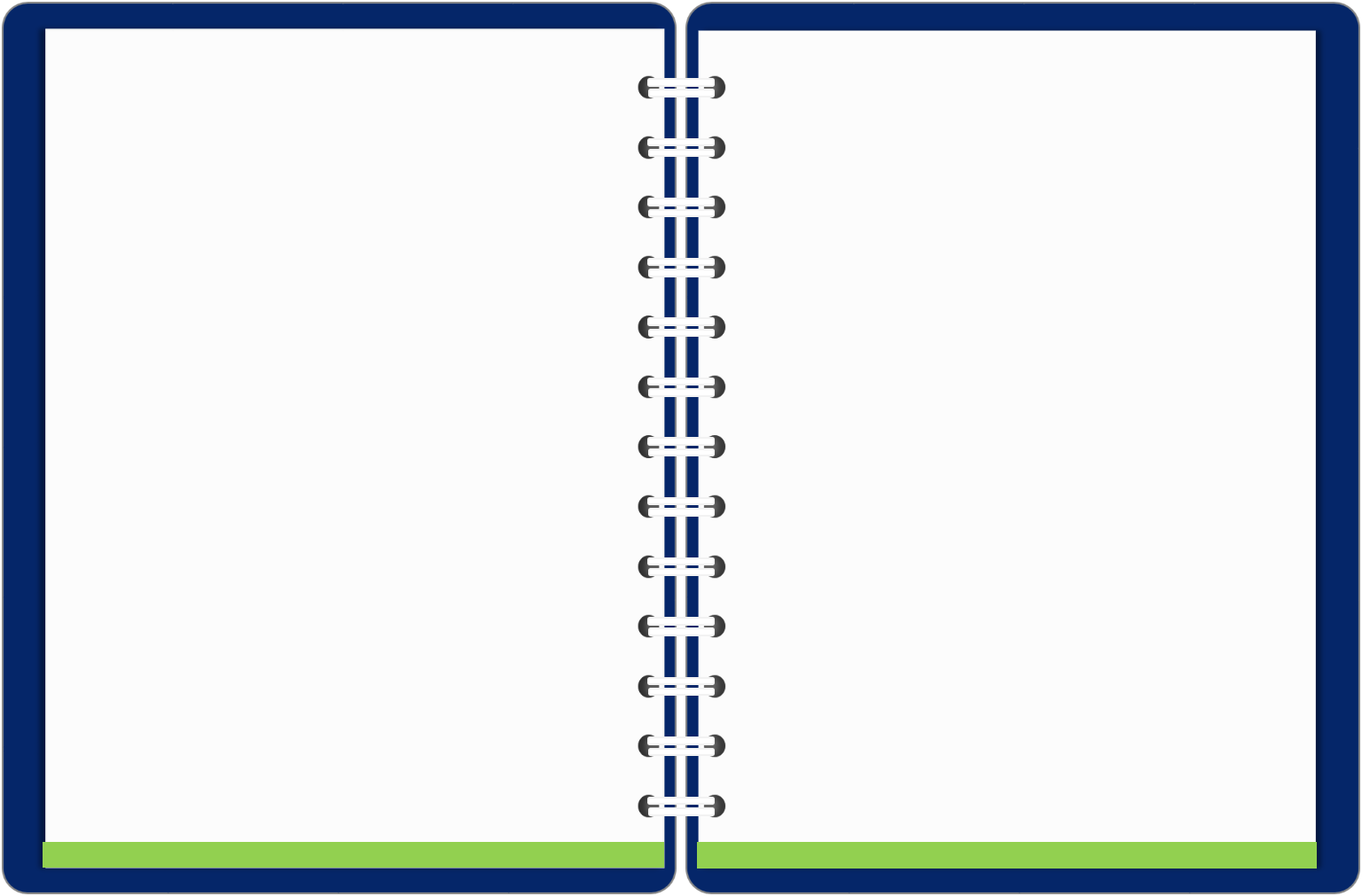 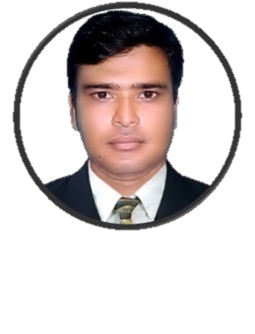 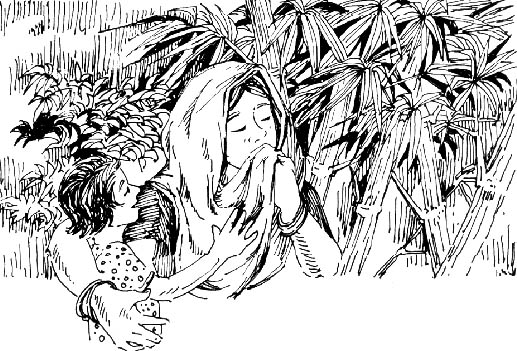 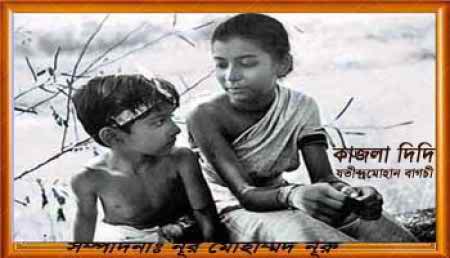 মাগো, আমার কোলের কাছে কাজলা দিদি কই?
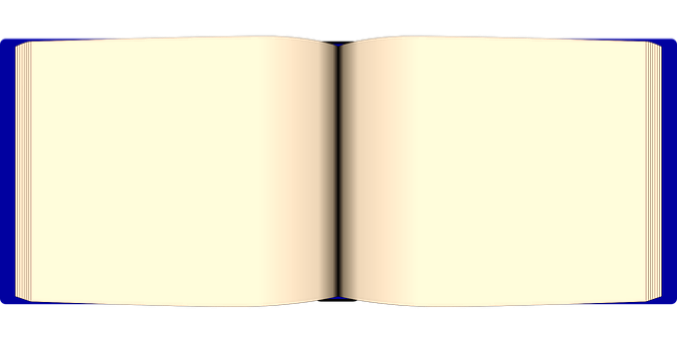 দলীয় কাজ
দল- গোলাপ
তোমাদের পড়া
 ৩টি কবিতার নাম লিখ
দল - শাপলা
‘যতীন্দ্রমোহন বাগচী’ লেখা 
২টি গ্রন্থের নাম লিখ।
মূল্যায়ন
ক) ডান দিক থেকে ঠিক উত্তর খাতায় লিখঃ
১) কোথায় জোনাকি জ্বলে? 
উত্তরঃ
২) কে শোলক বলতেন?  মা / দাদু /
উত্তরঃ
 খ)  পরের চরণ খাতায় লিখঃ
           পুকুর ধারে, নেবুর তলে

            ------------------------------,
নেবুর তলে
নেবুর তলে
/ বাঁশবাগানে / শিউলিতলে
দিদি
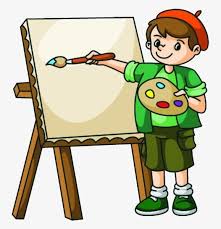 দিদি
থোকায় থোকায় জোনাই জ্বলে
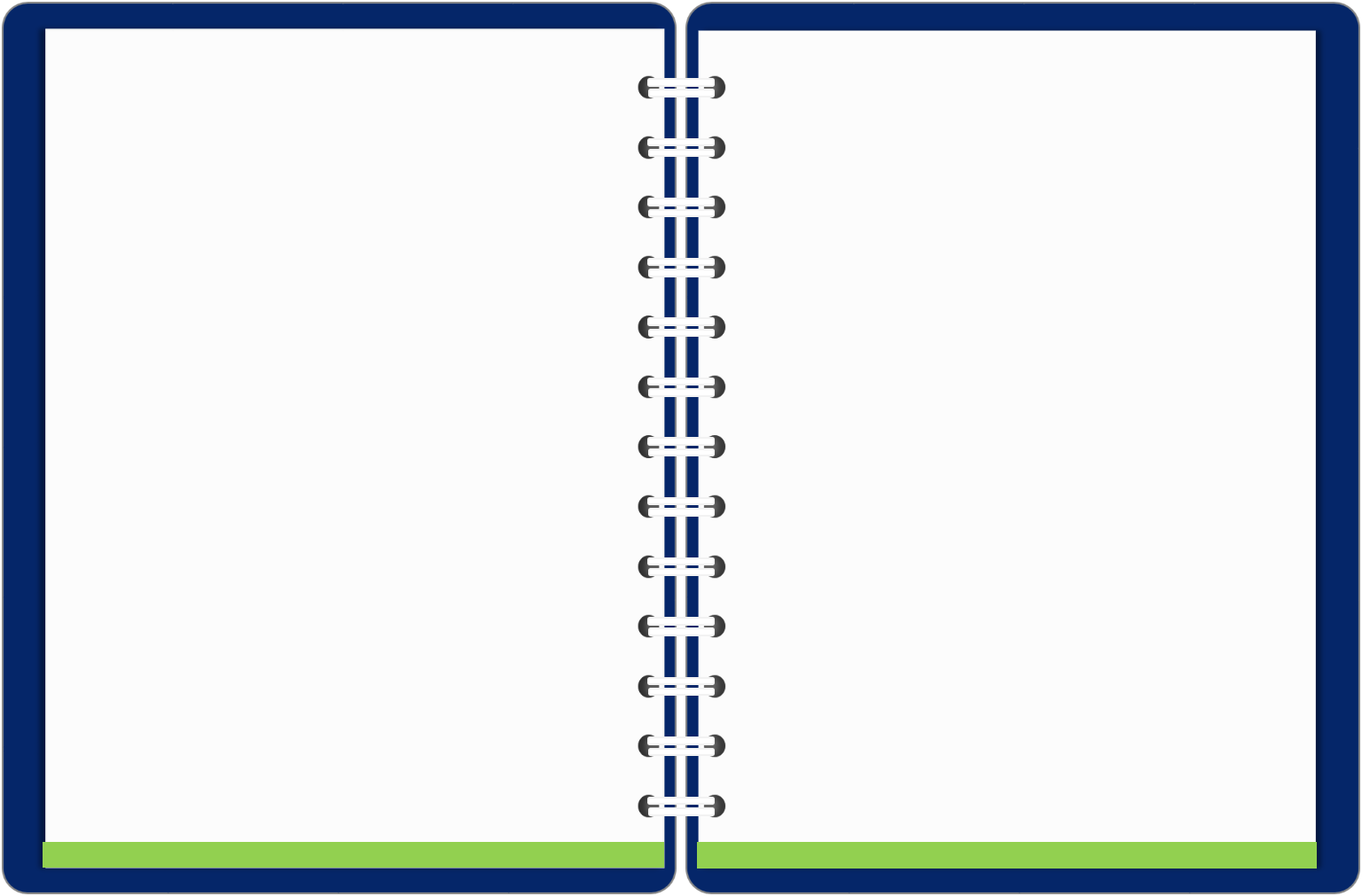 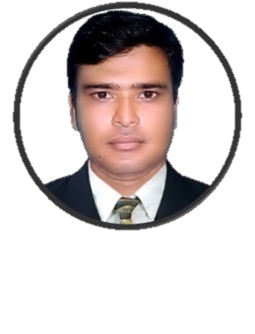 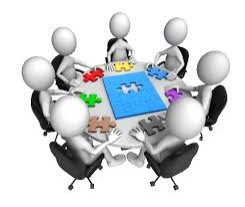 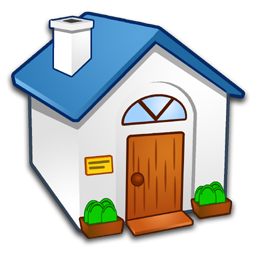 গ) প্রশ্নের উত্তর লিখঃ                                              
১) কখন কাজলা দিদির কথা বেশি মনে পড়ে ?
২) কেন ঘুম আসে না ?
৩) তোমার দিদি/বড়বোন সম্পর্কে ৫টি বাক্য লিখ।
বাড়ির কাজ
কবির নাম সহ কবিতাটির প্রথম ৫ লাইন লিখে নিয়ে আসবে।
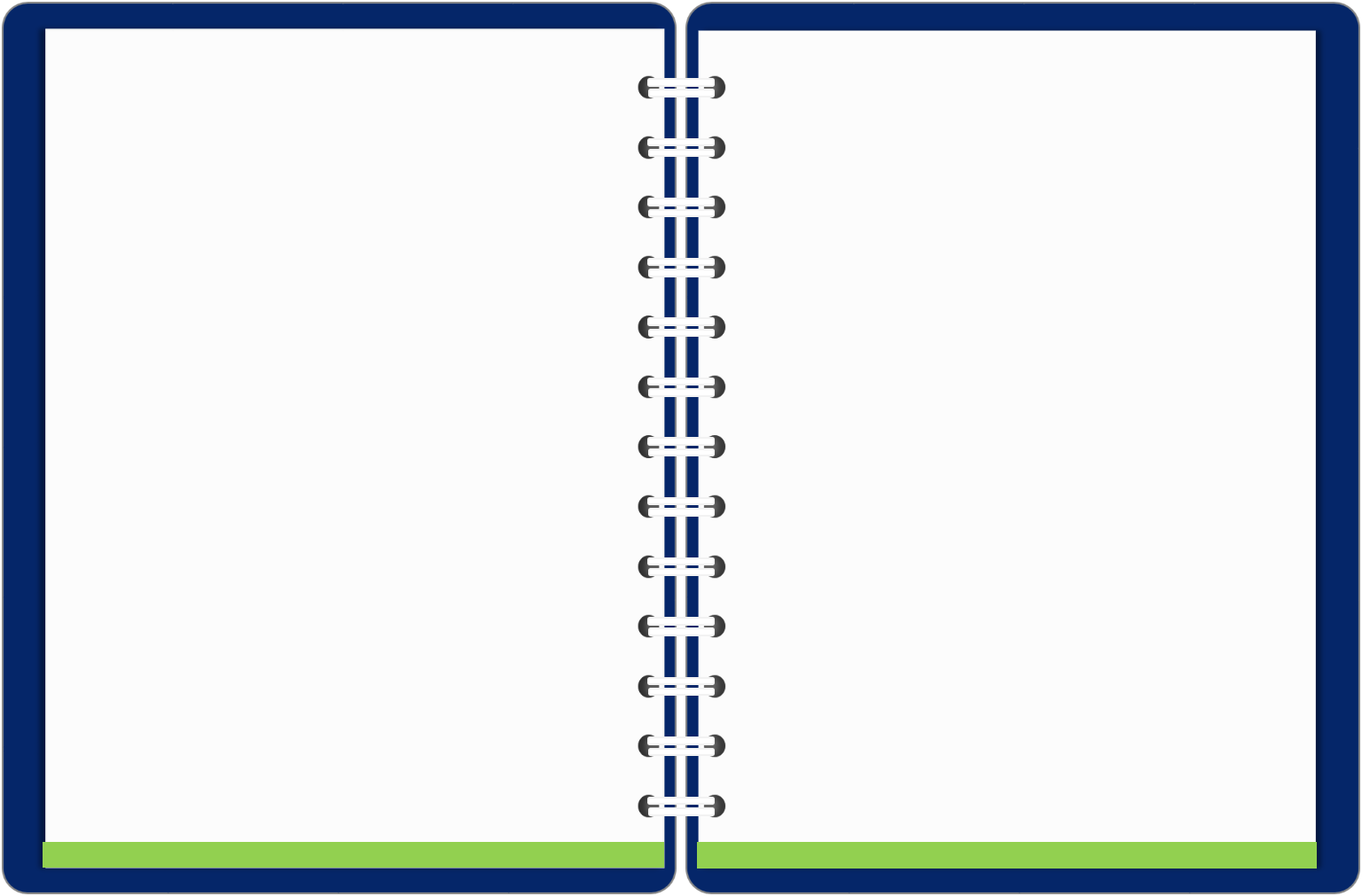 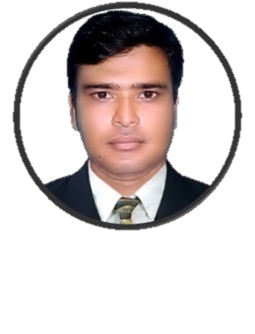 ঘরে থাকি, নিরাপদে থাকি, স্বাস্থ্য বিধি মেনে চলাফেরা করি, ঘর থেকে বের হলে মাস্ক ব্যবহার করি এবং বাসায় আসার সাথে সাথে সাবান দিয়ে ২০ সেকেন্ড পর্যন্ত হাত ধৌত করি।
ধন্যবাদ